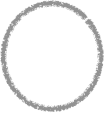 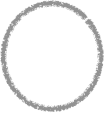 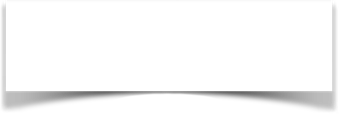 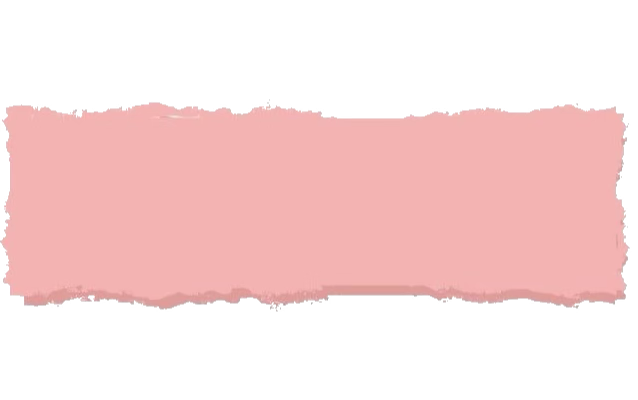 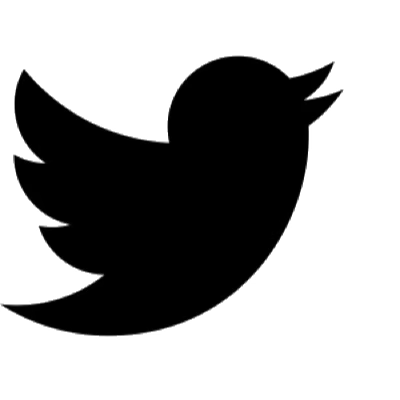 ٣
٣
استكشاف
@mariamalb8ailym
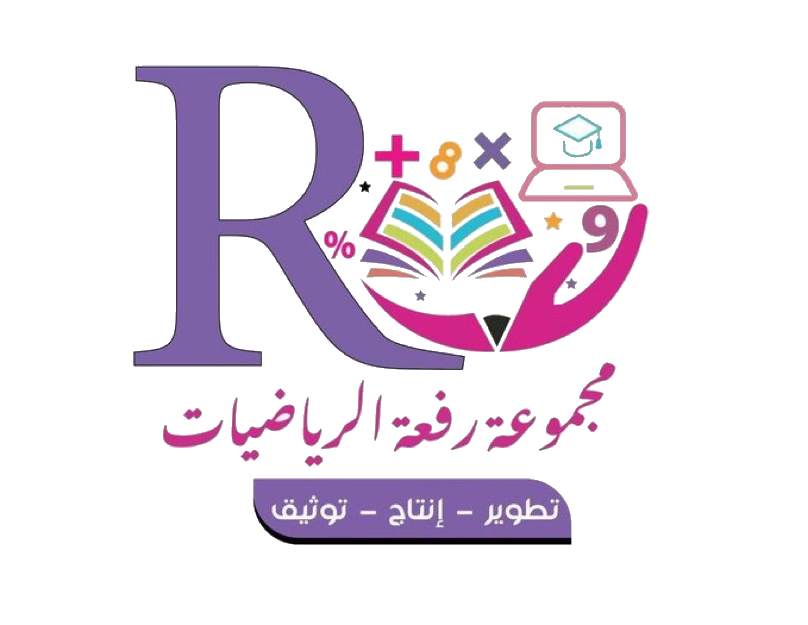 ضرب الكسور العشرية في أعداد كلية
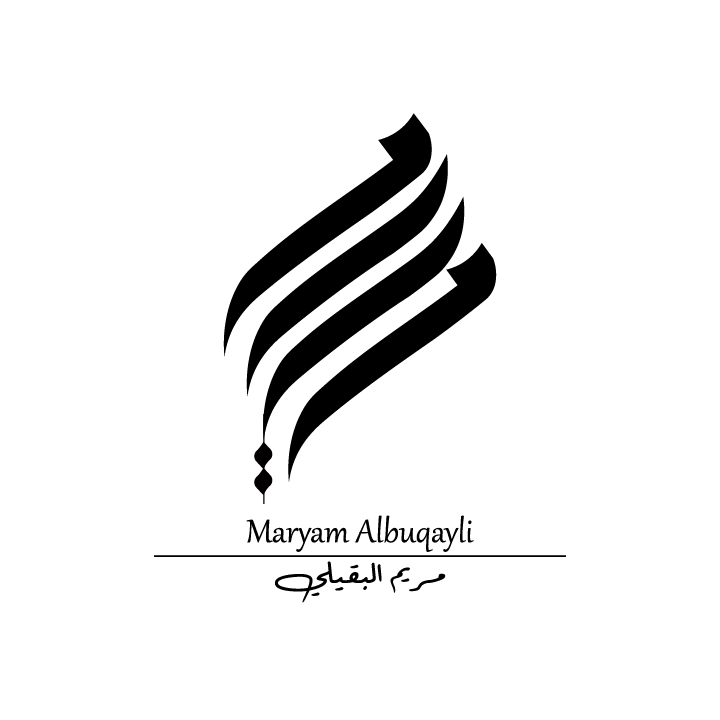 الفصل
الفصل
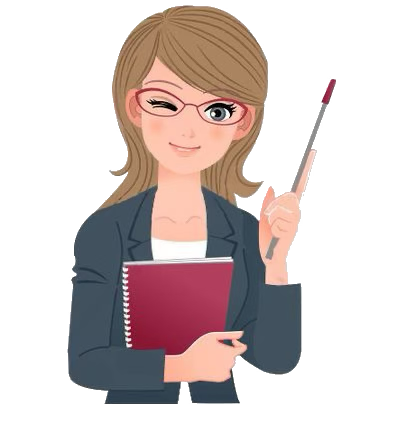 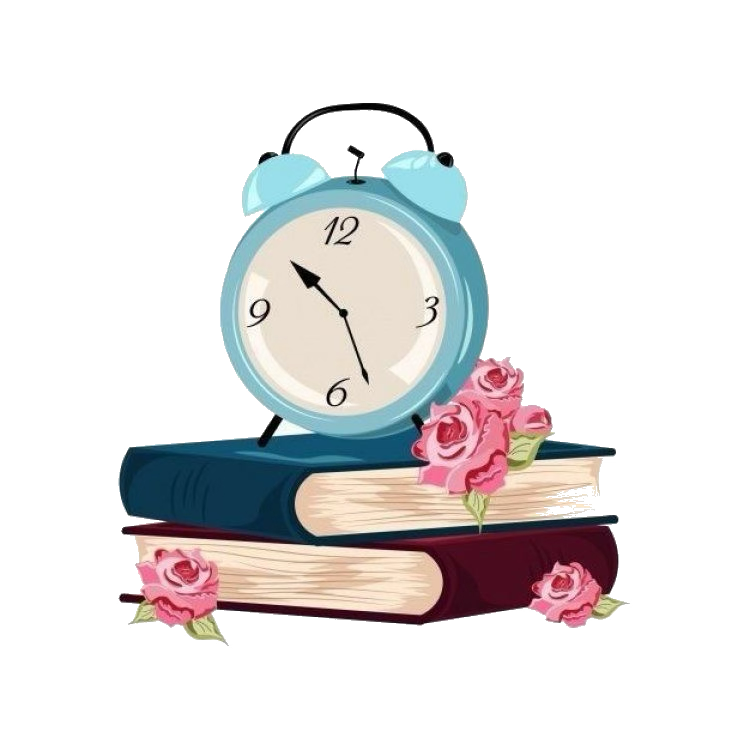 الأستاذة/ مريم البقيلي
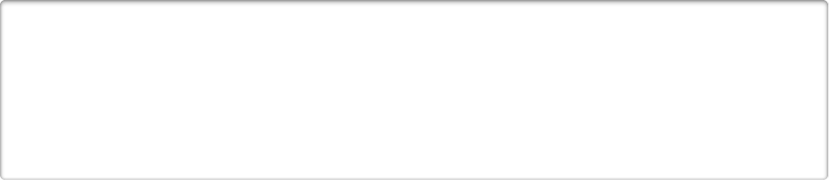 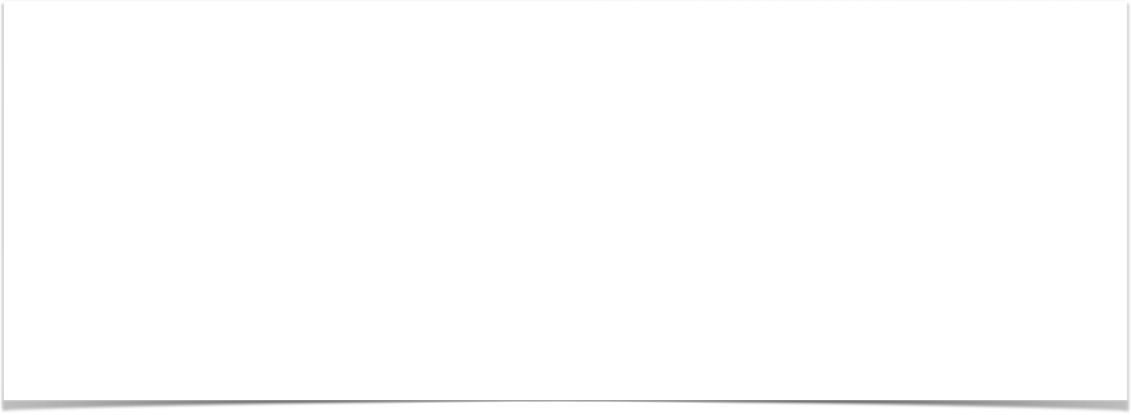 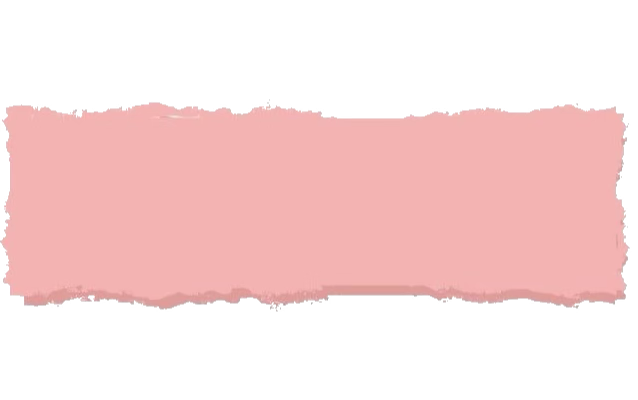 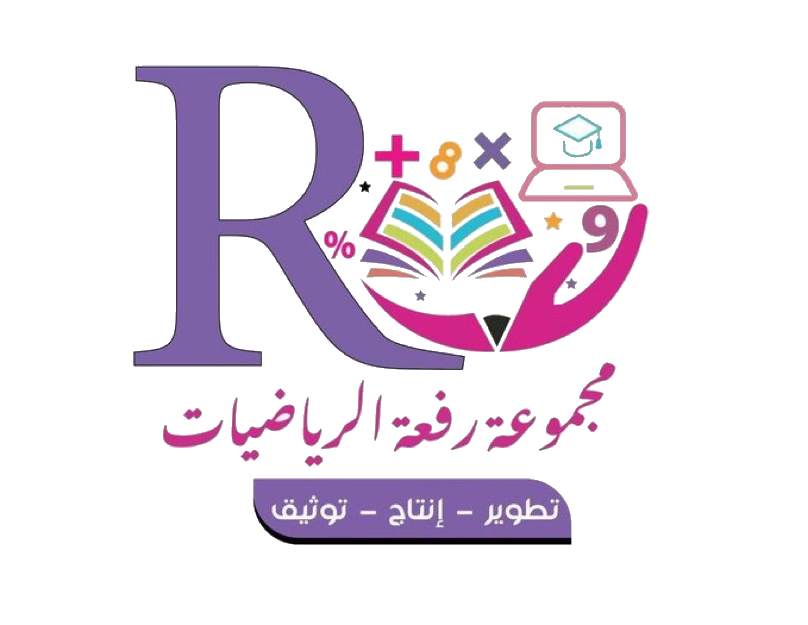 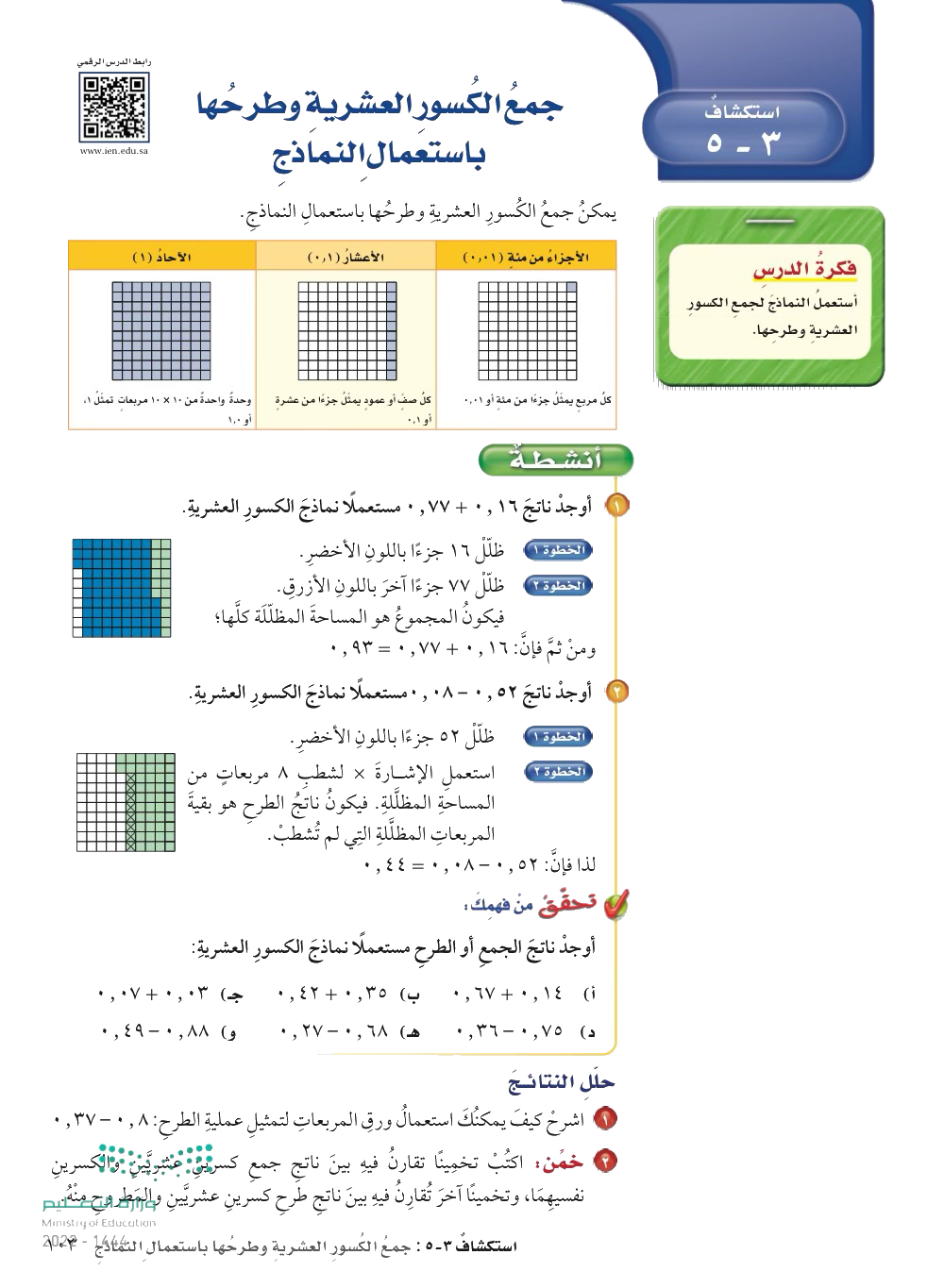 يمكنك استعمال النماذج في ضرب كسر عشري في عدد كلي
ضرب الكسور العشرية في أعداد كلية
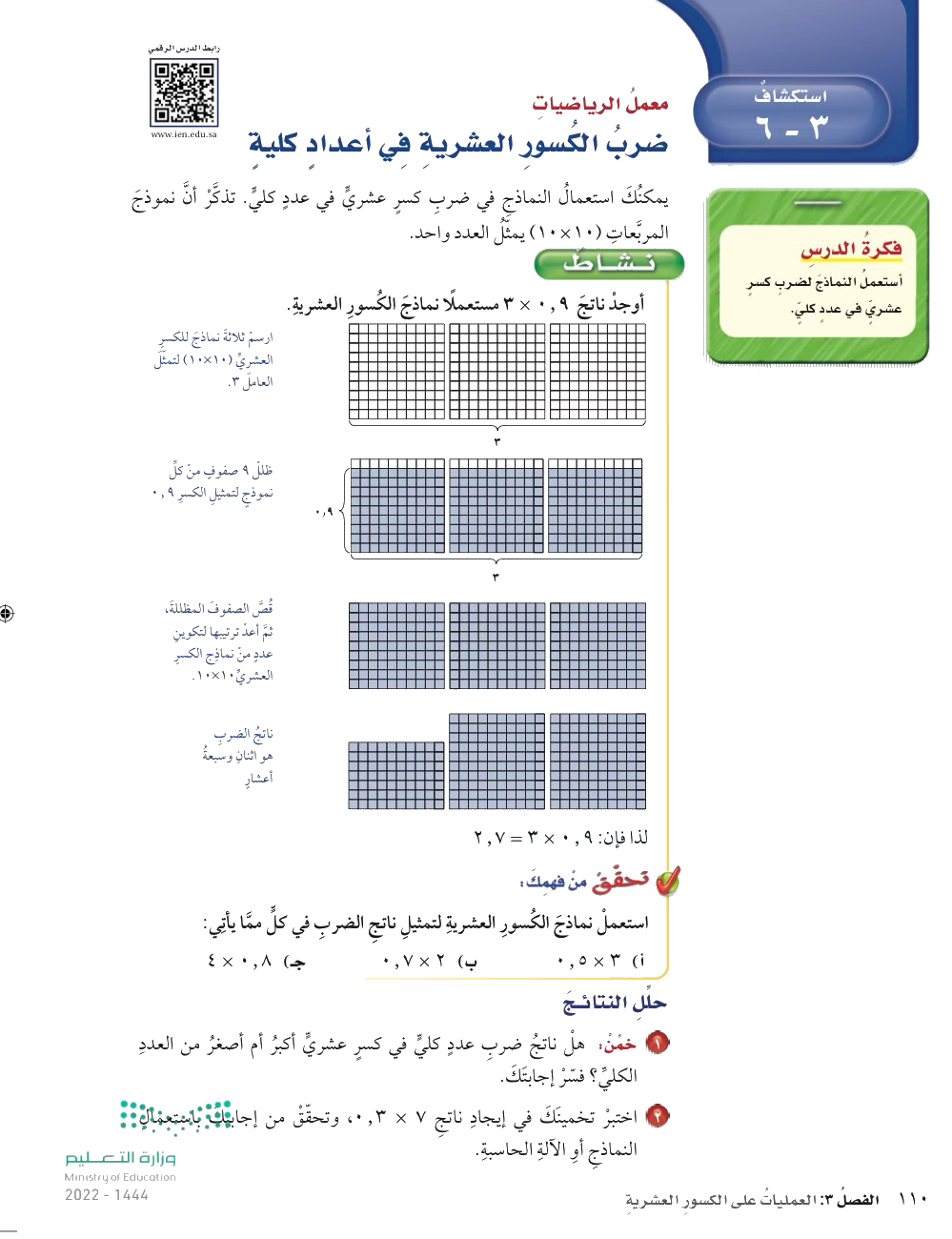 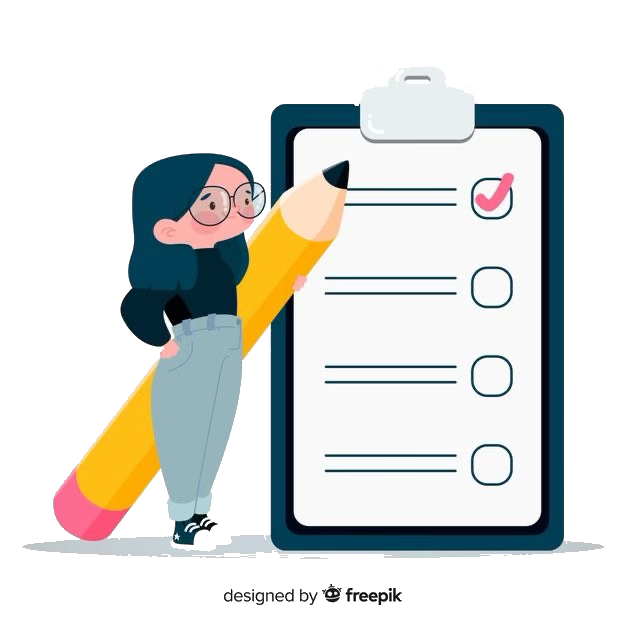 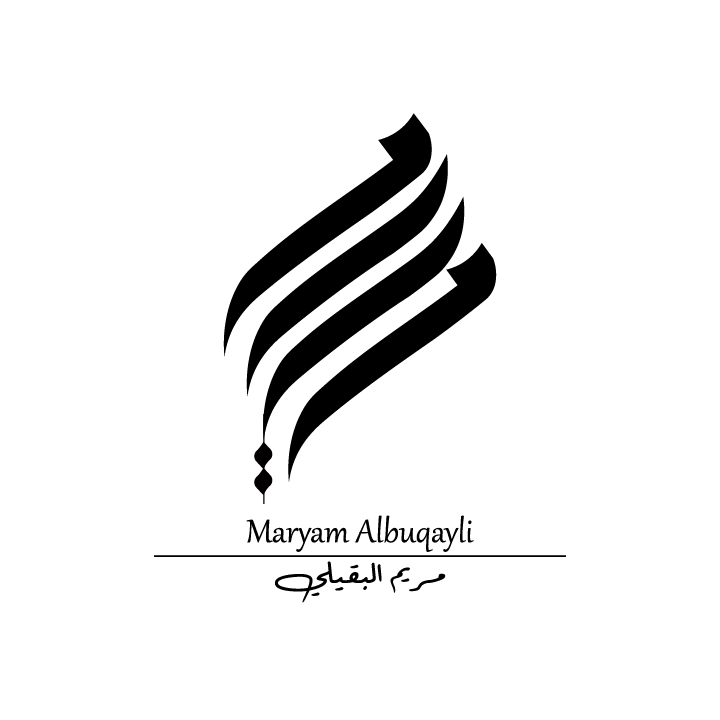 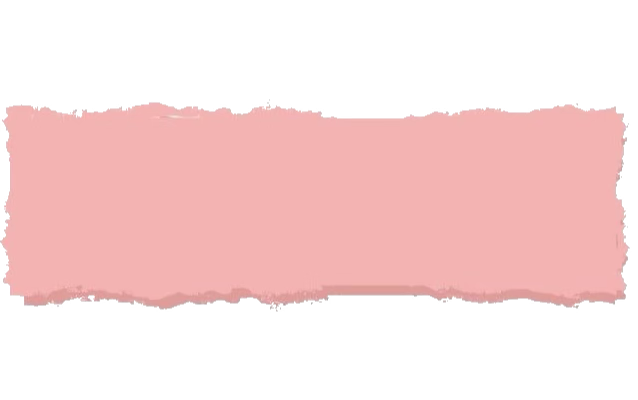 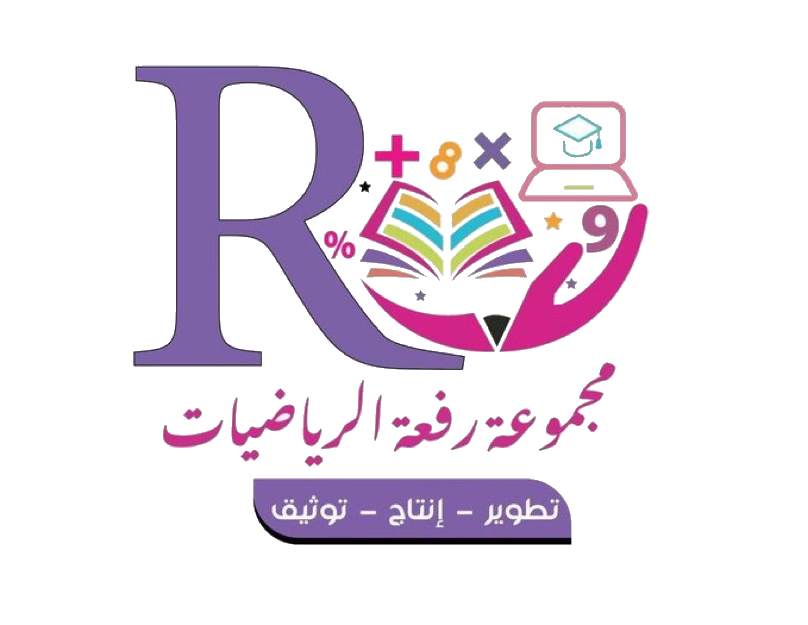 ضرب الكسور العشرية في أعداد كلية
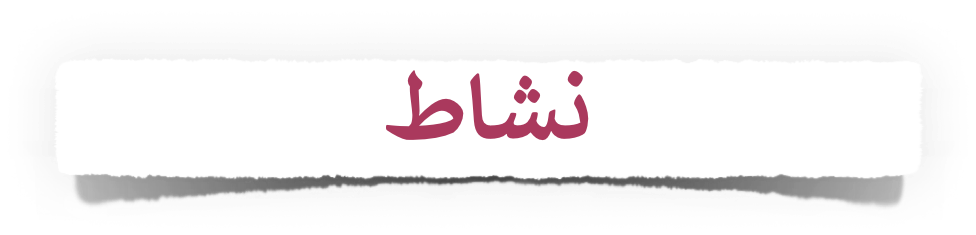 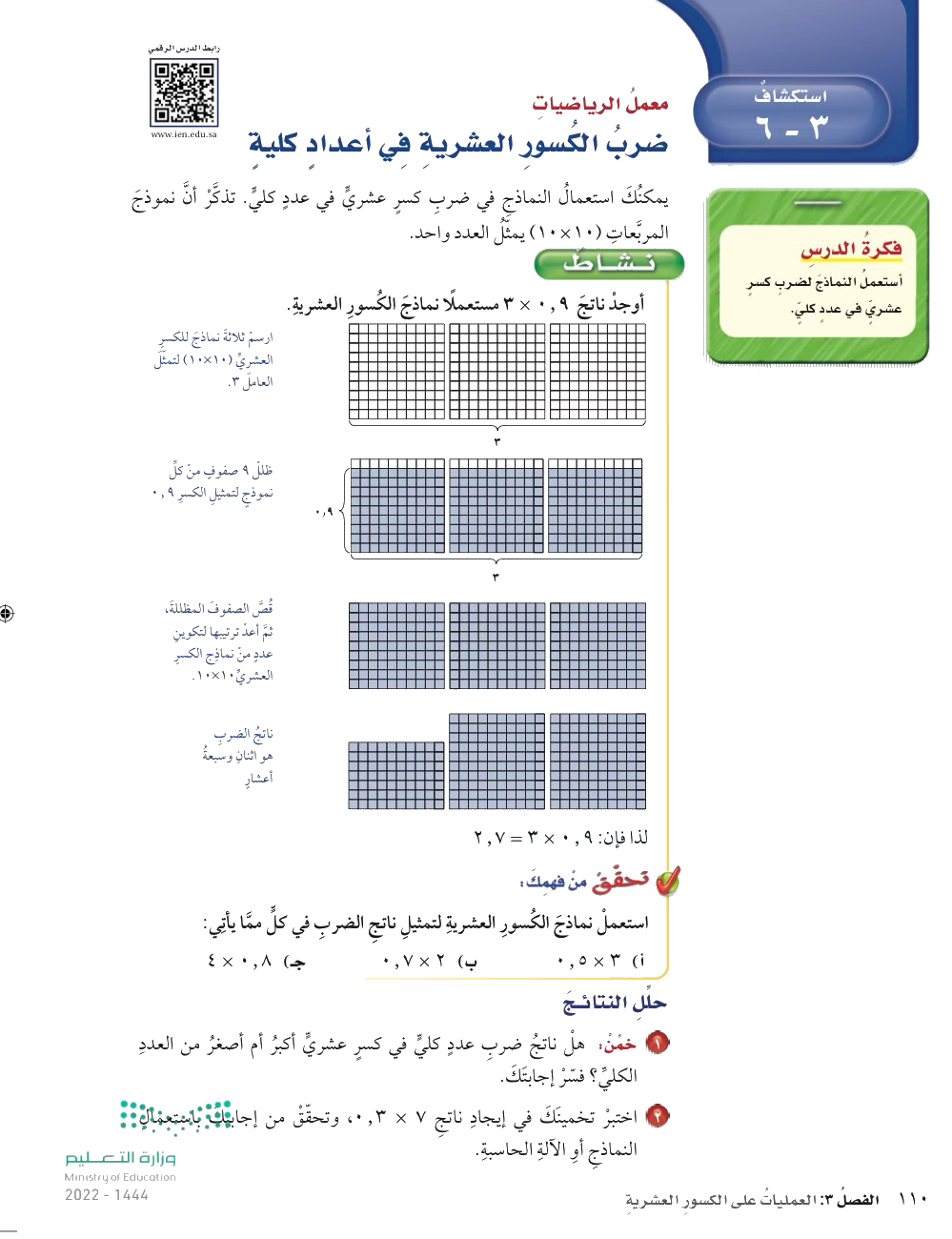 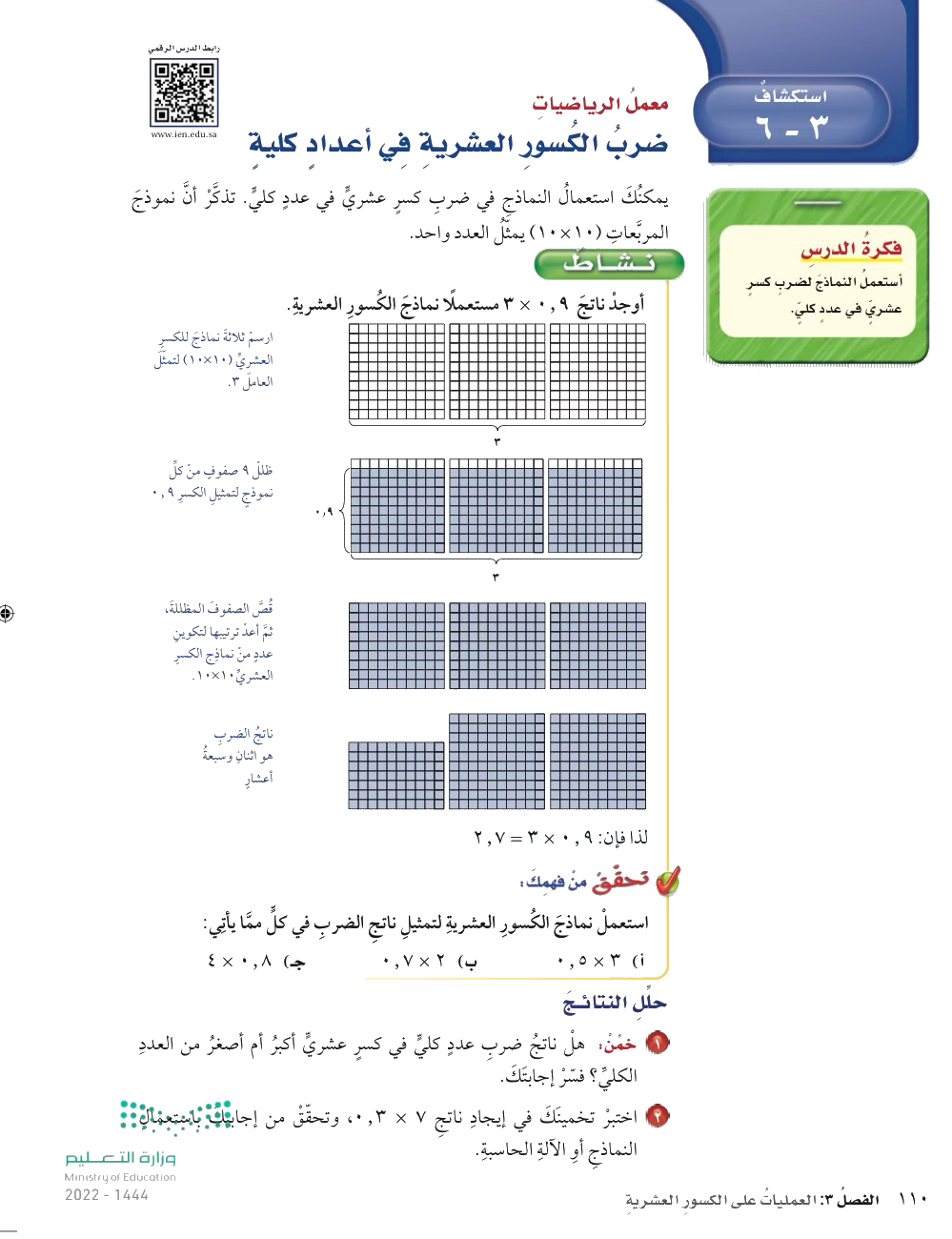 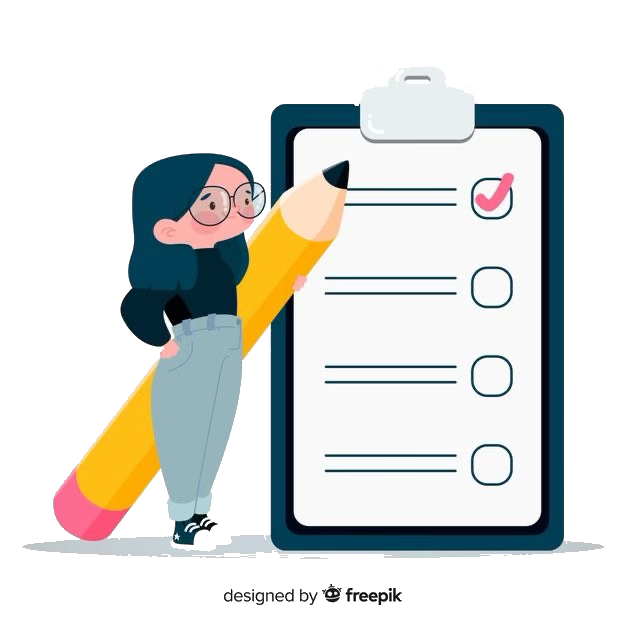 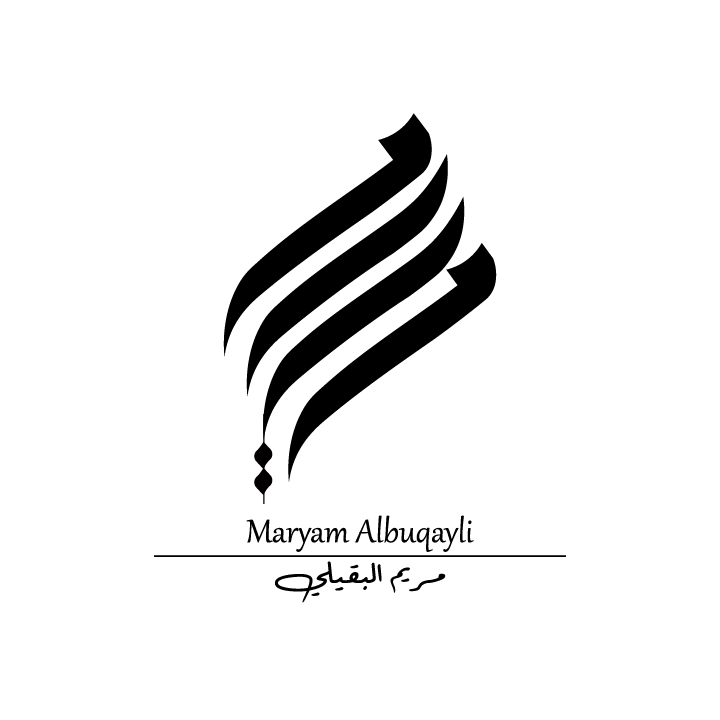 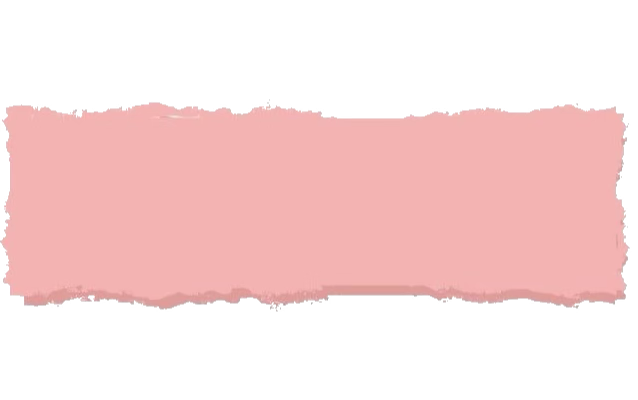 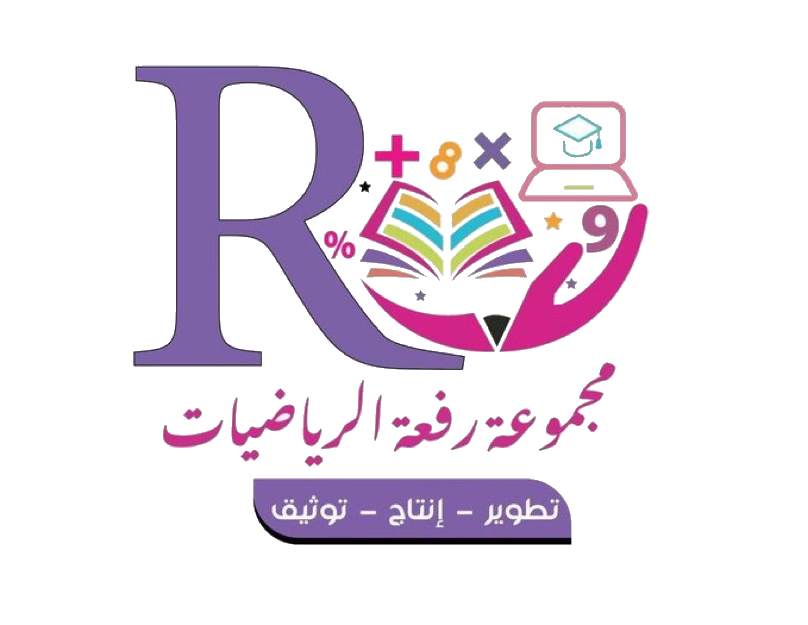 ضرب الكسور العشرية في أعداد كلية
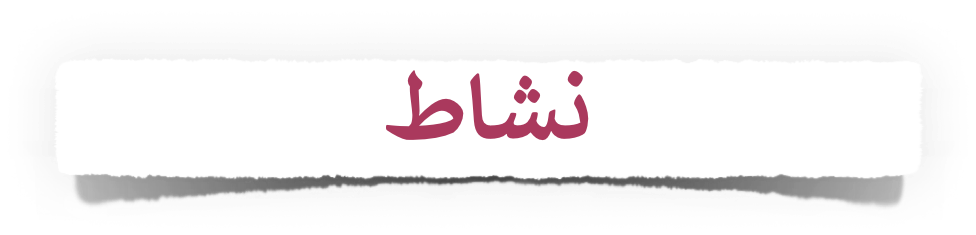 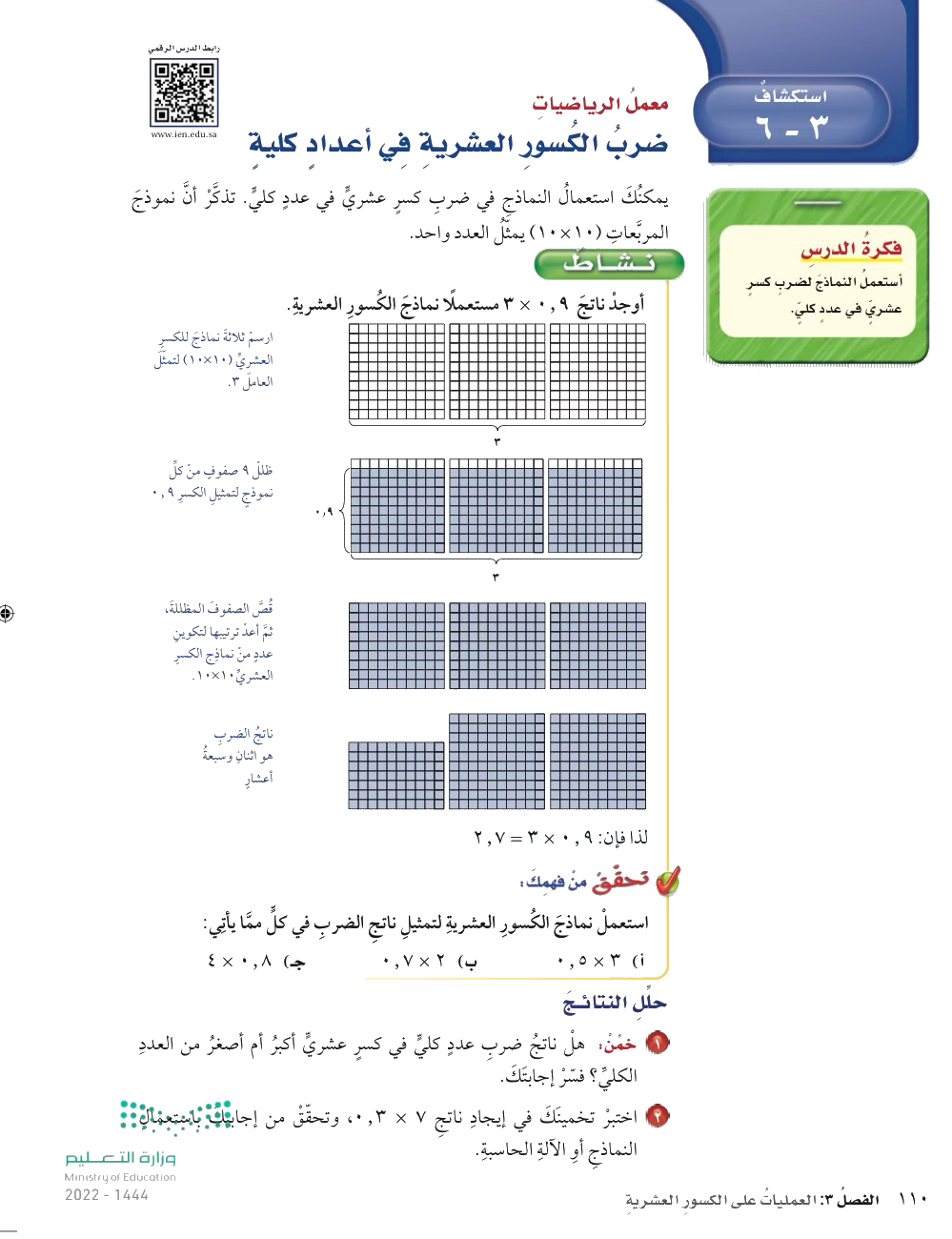 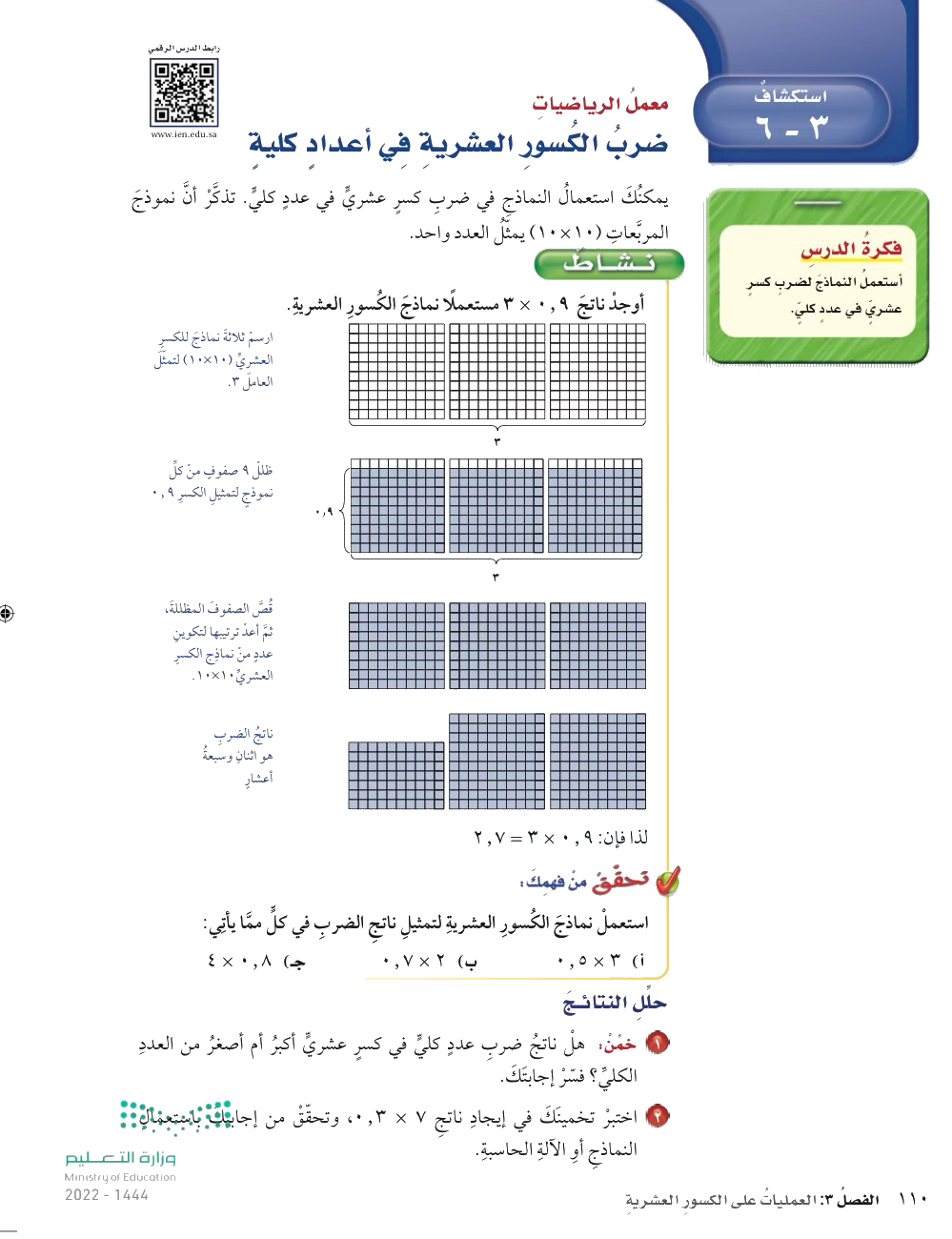 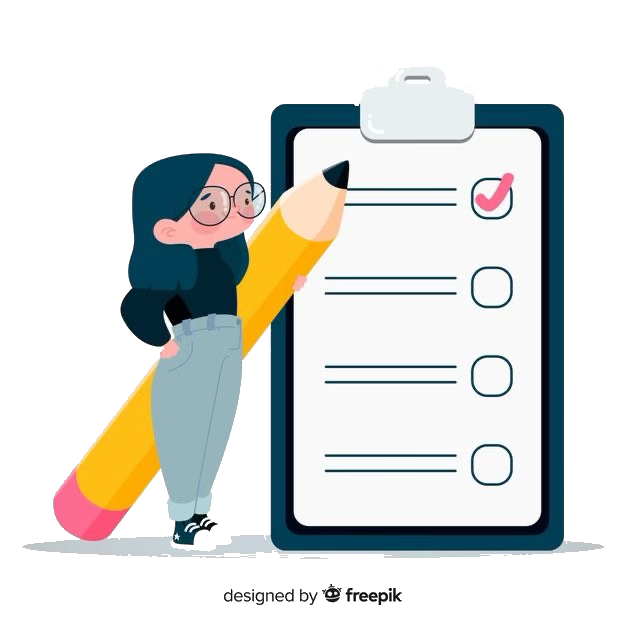 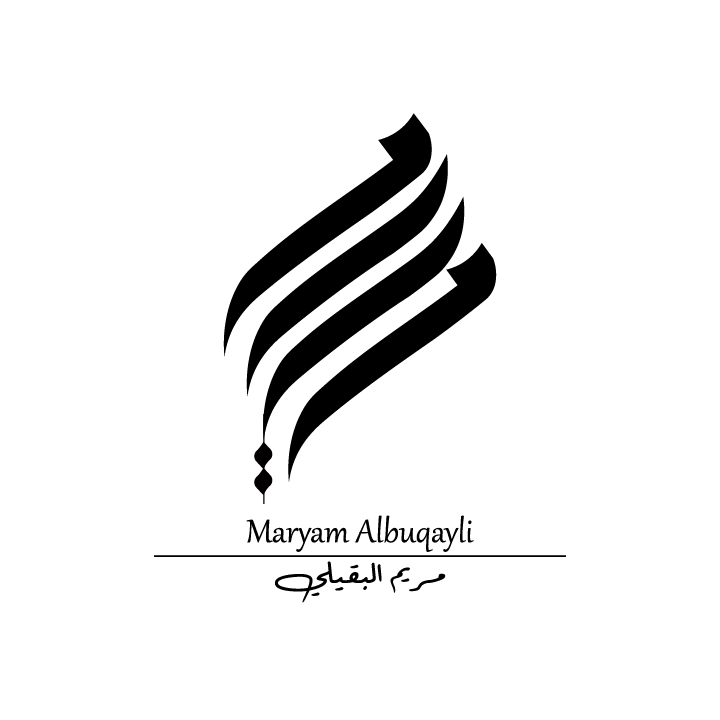 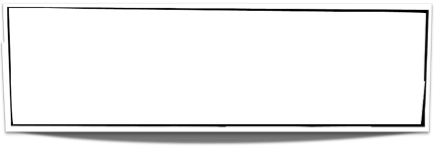 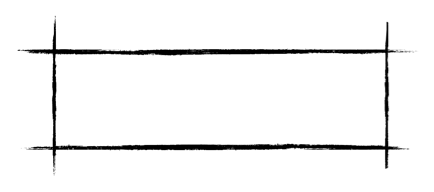 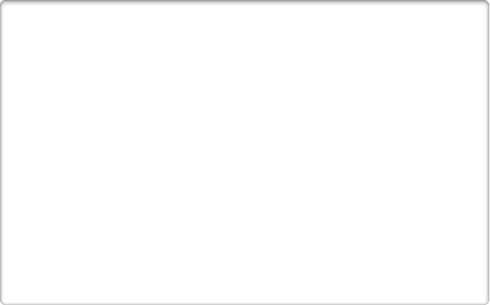 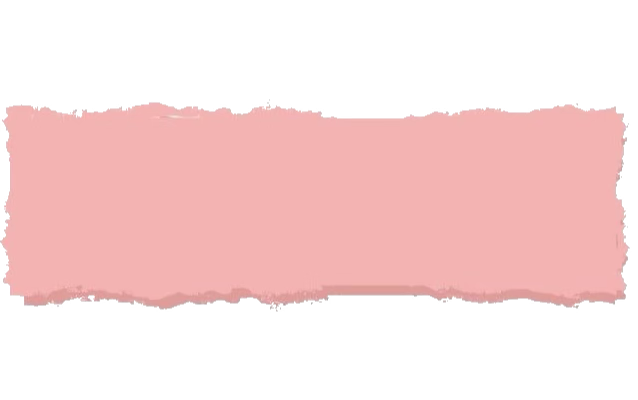 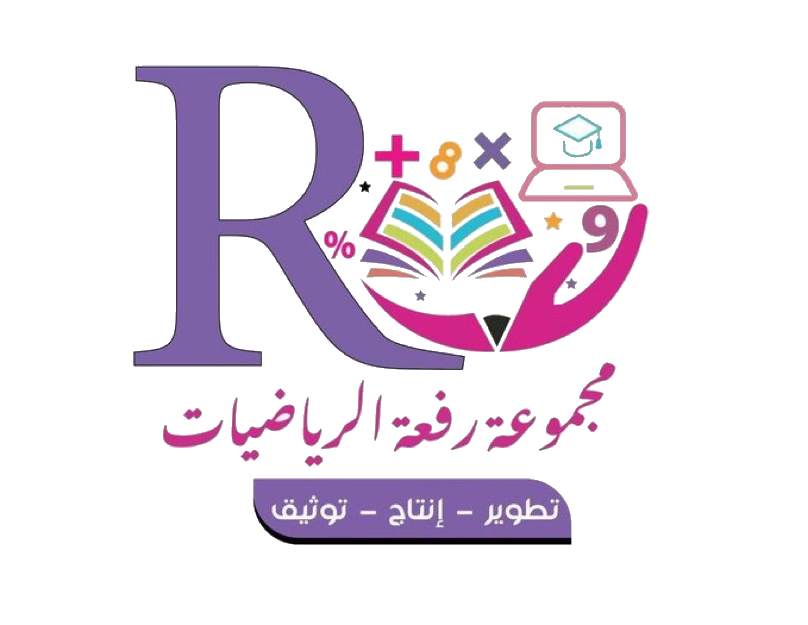 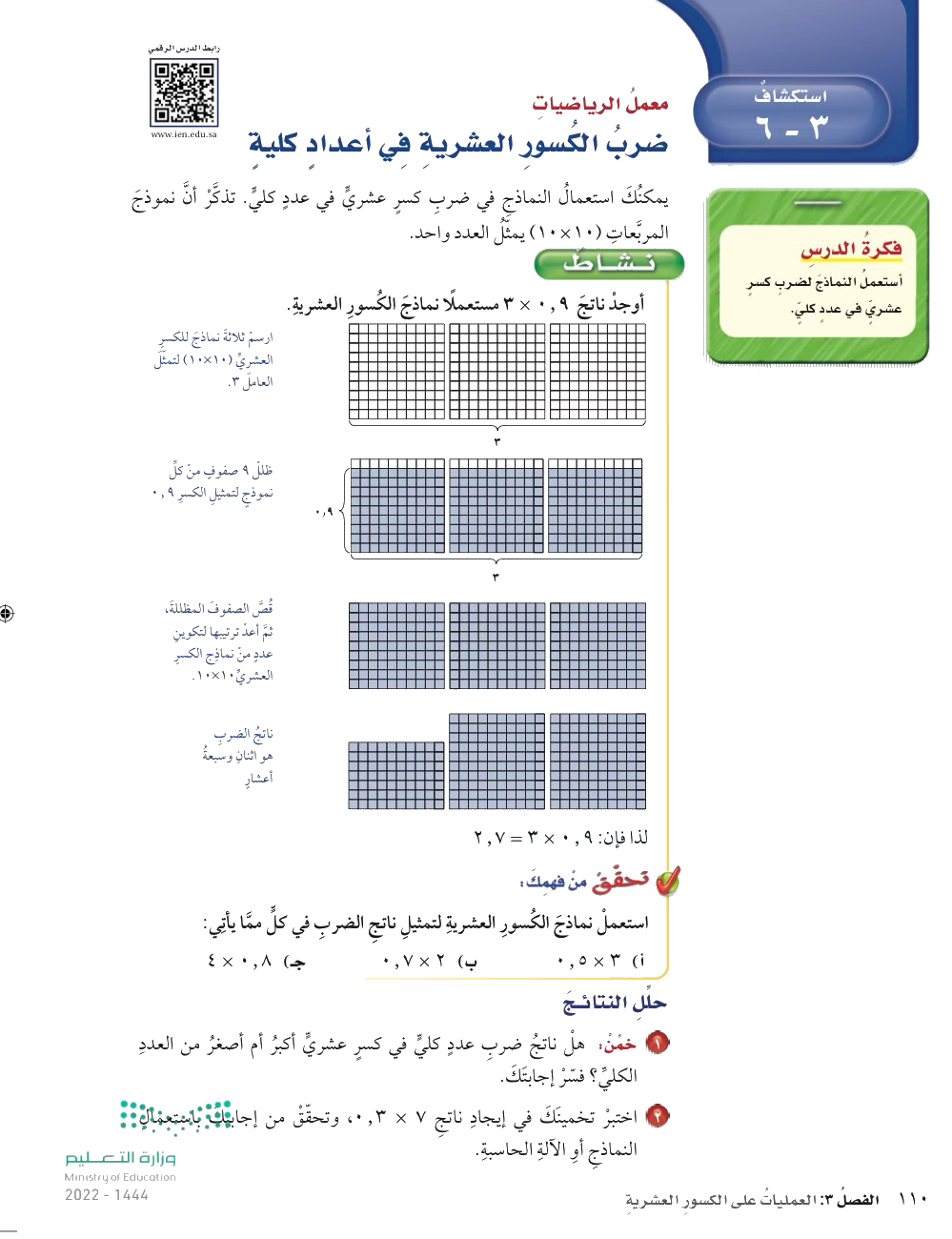 رسم نموذج للكسر العشري (١٠ ✖ ١٠ )
نظلل من كل  نموذج ٥  صفوف
تحقق من فهمك
ضرب الكسور العشرية في أعداد كلية
استعمل نماذج الكسور العشرية لتمثيل ناتج الضرب في كلاً مما يأتي :
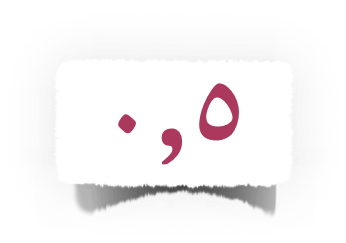 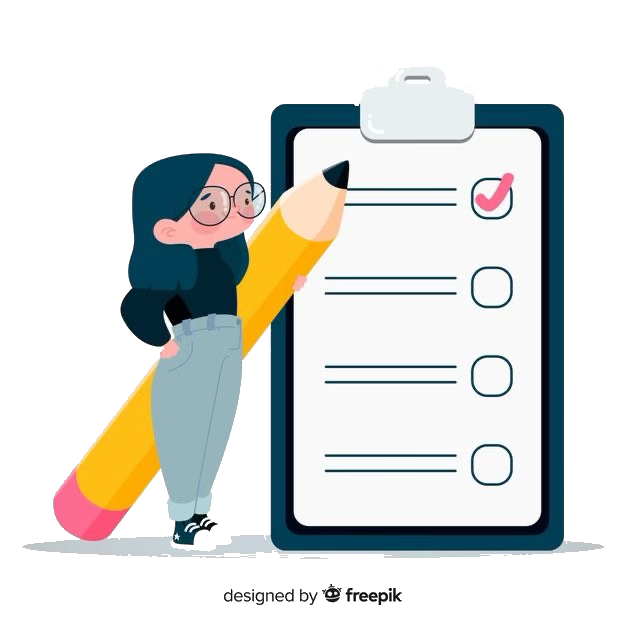 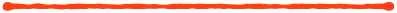 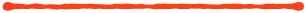 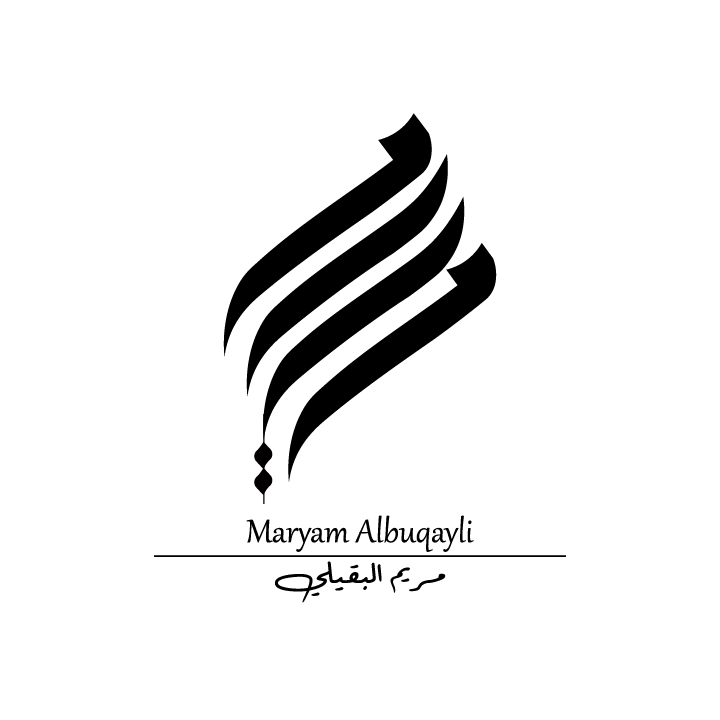 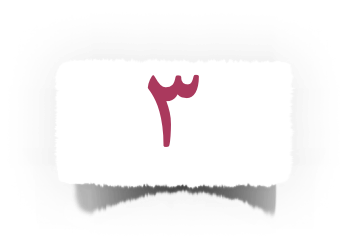 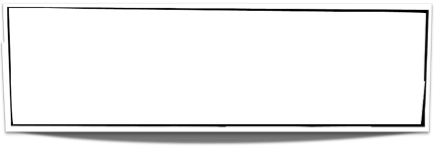 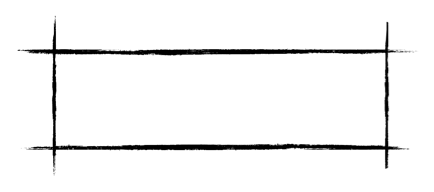 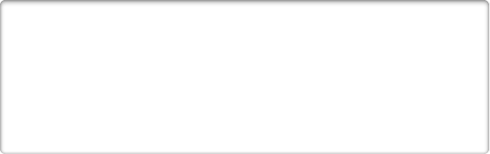 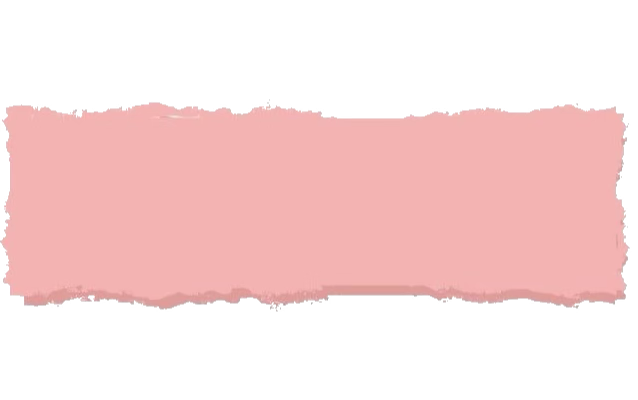 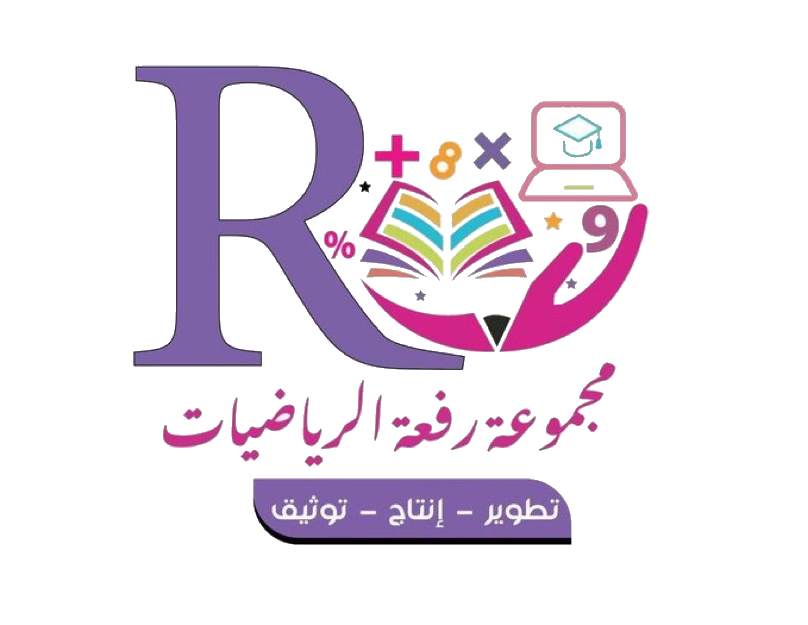 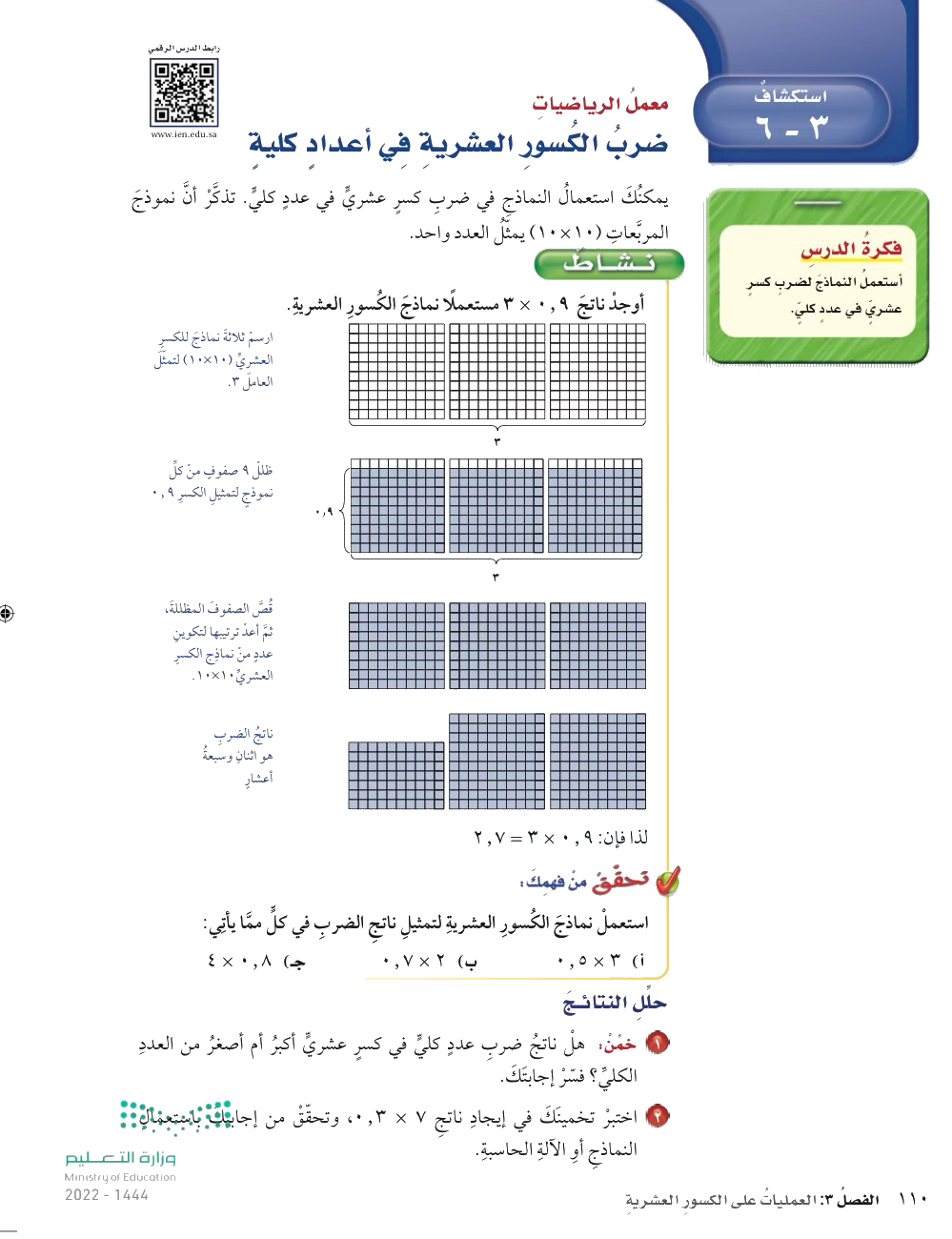 نقص الأجزاء الملونة ونعيد ترتيبها
تحقق من فهمك
ضرب الكسور العشرية في أعداد كلية
استعمل نماذج الكسور العشرية لتمثيل ناتج الضرب في كلاً مما يأتي :
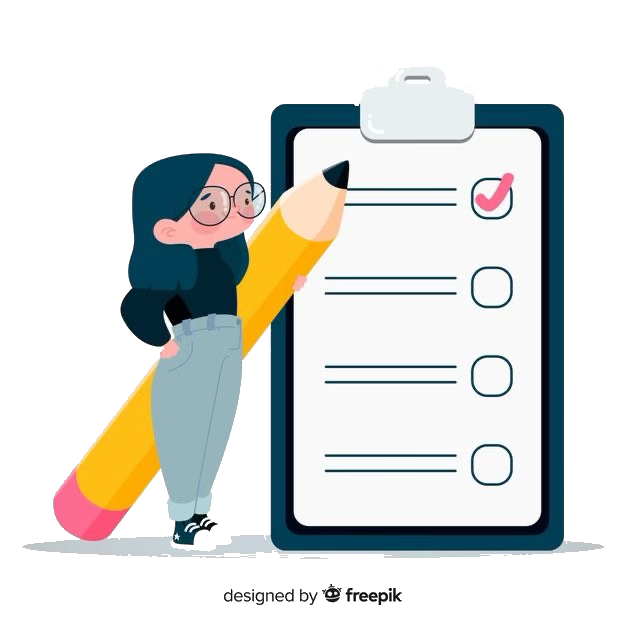 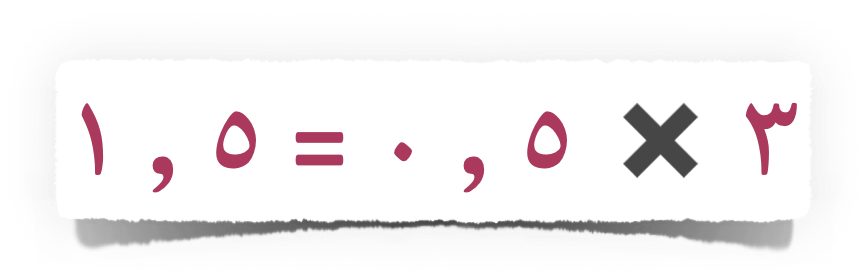 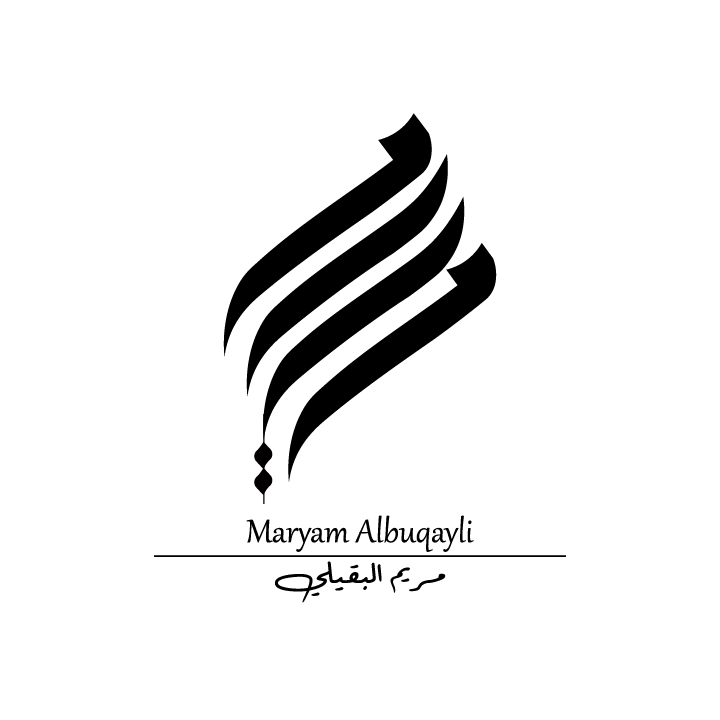 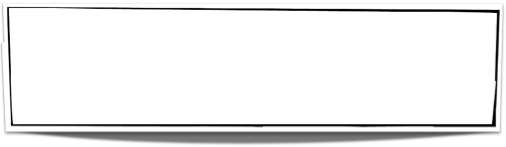 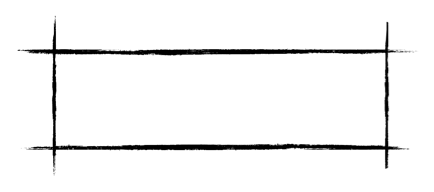 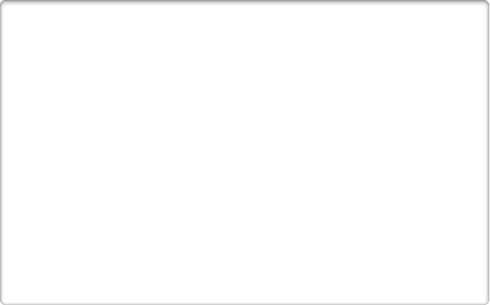 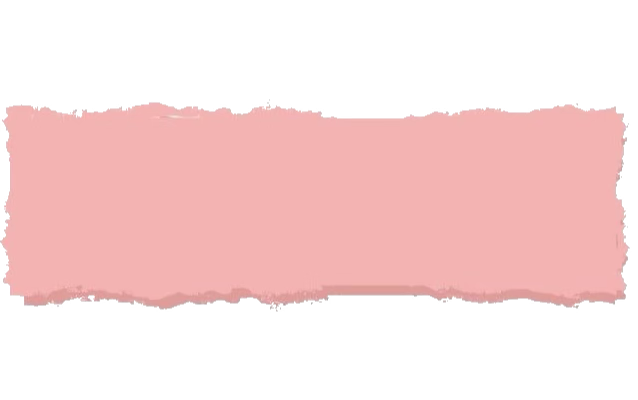 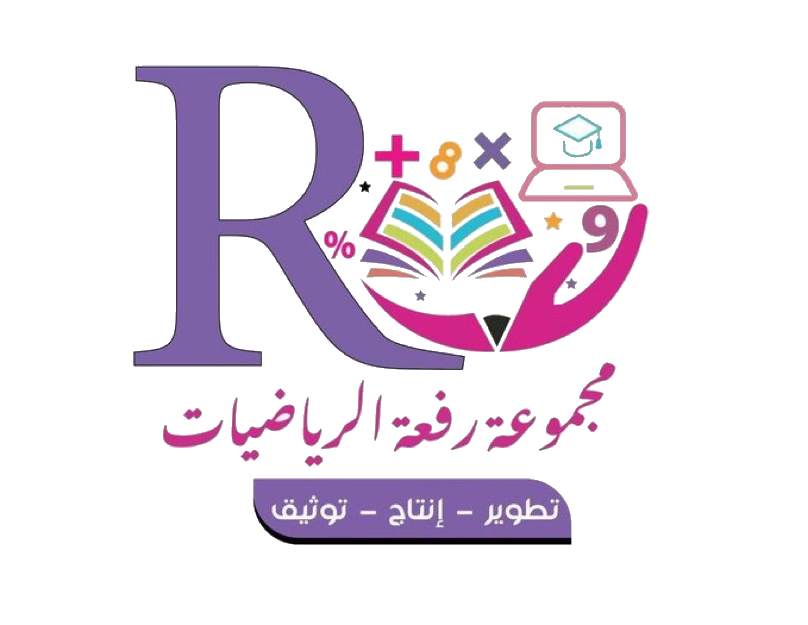 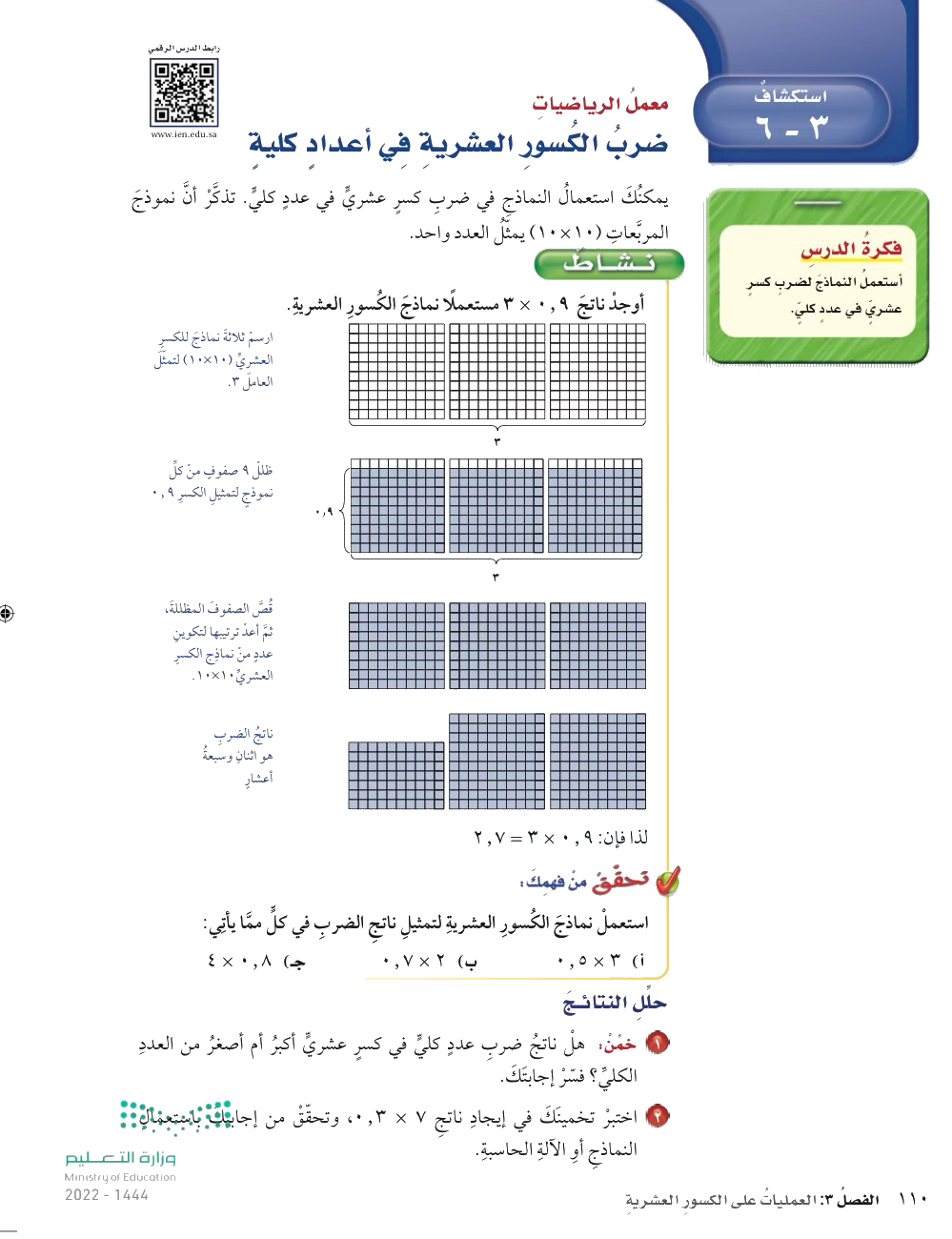 رسم نموذج للكسر العشري (١٠ ✖ ١٠ )
نظلل من كل  نموذج ٧    صفوف
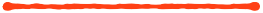 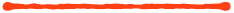 تحقق من فهمك
ضرب الكسور العشرية في أعداد كلية
استعمل نماذج الكسور العشرية لتمثيل ناتج الضرب في كلاً مما يأتي :
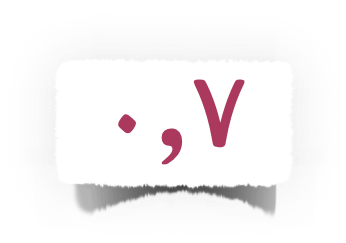 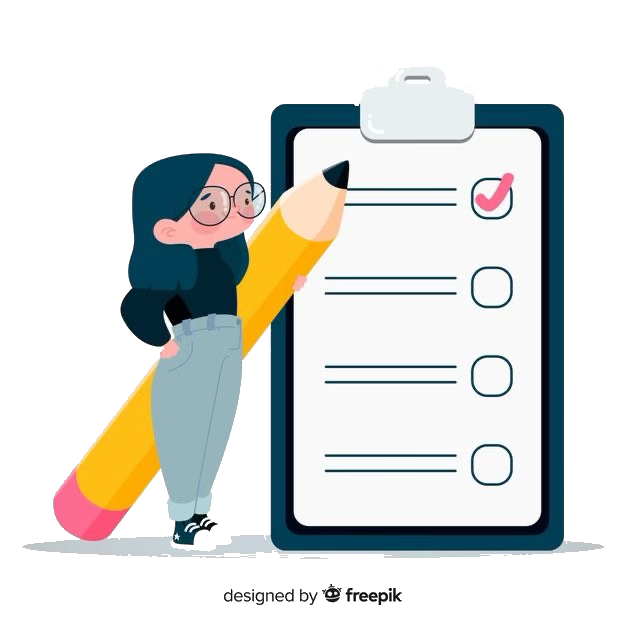 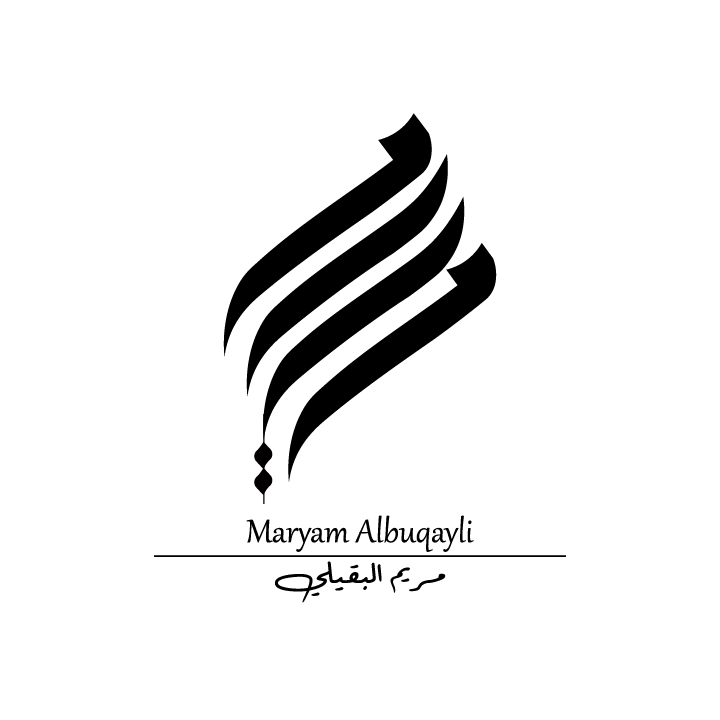 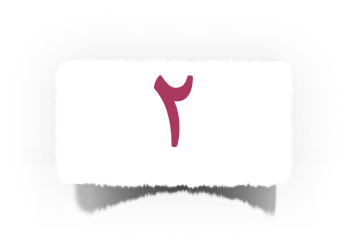 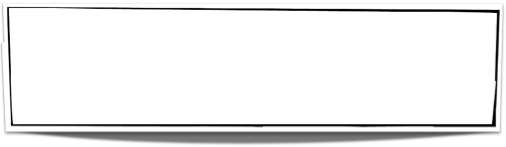 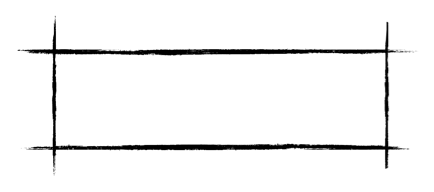 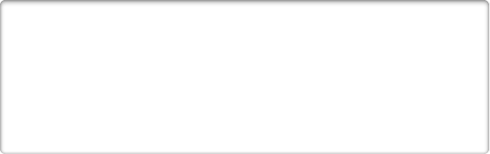 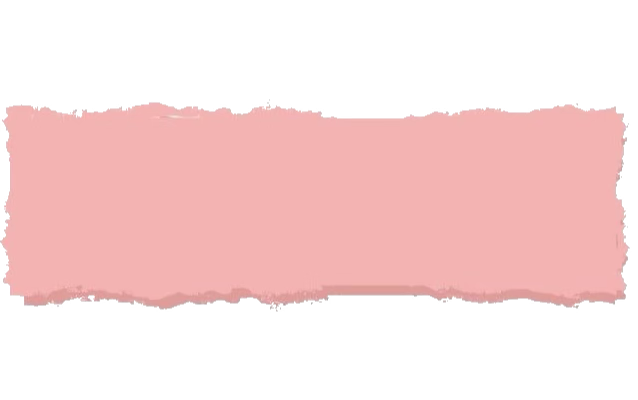 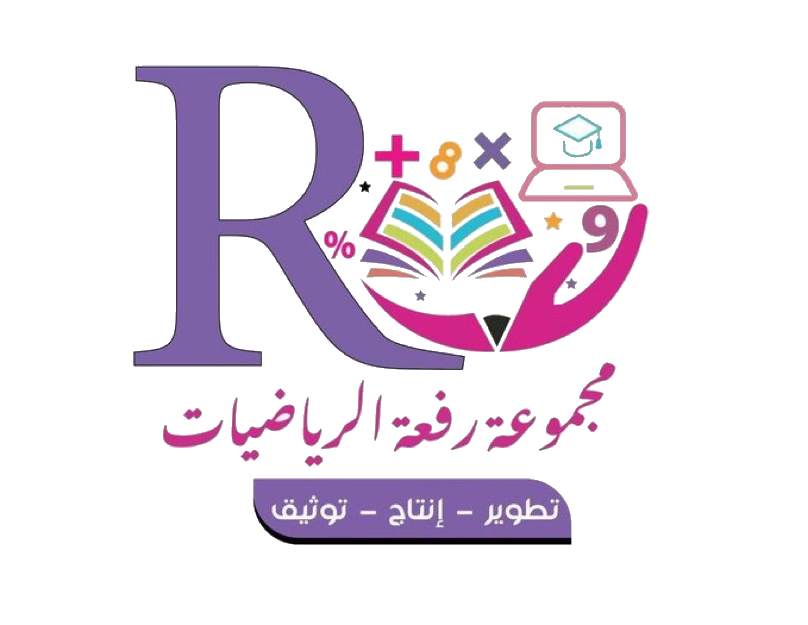 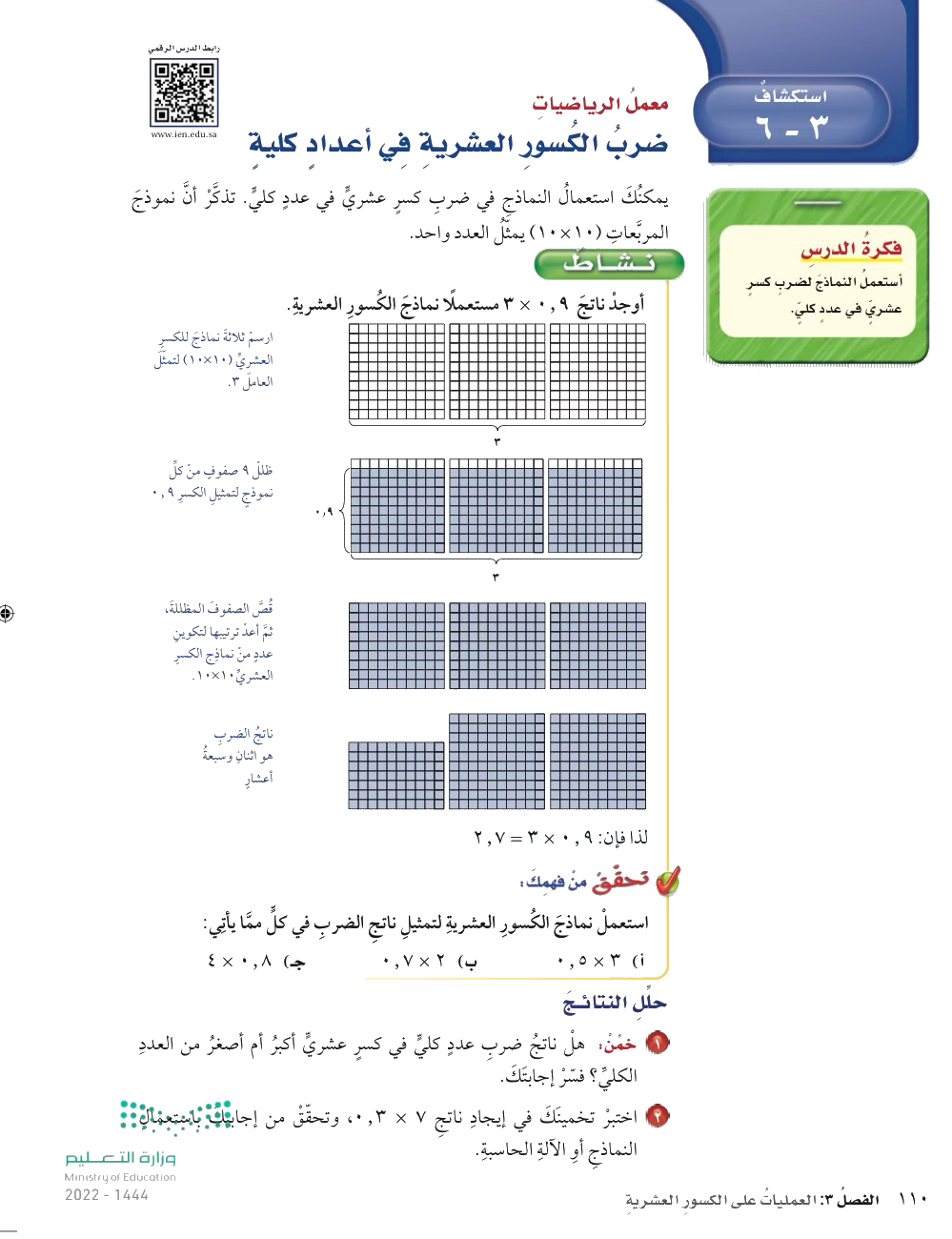 نقص الأجزاء الملونة ونعيد ترتيبها
تحقق من فهمك
ضرب الكسور العشرية في أعداد كلية
استعمل نماذج الكسور العشرية لتمثيل ناتج الضرب في كلاً مما يأتي :
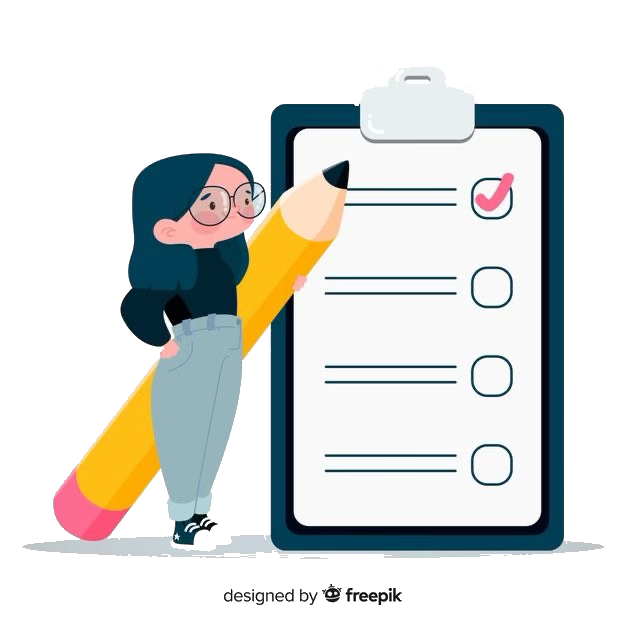 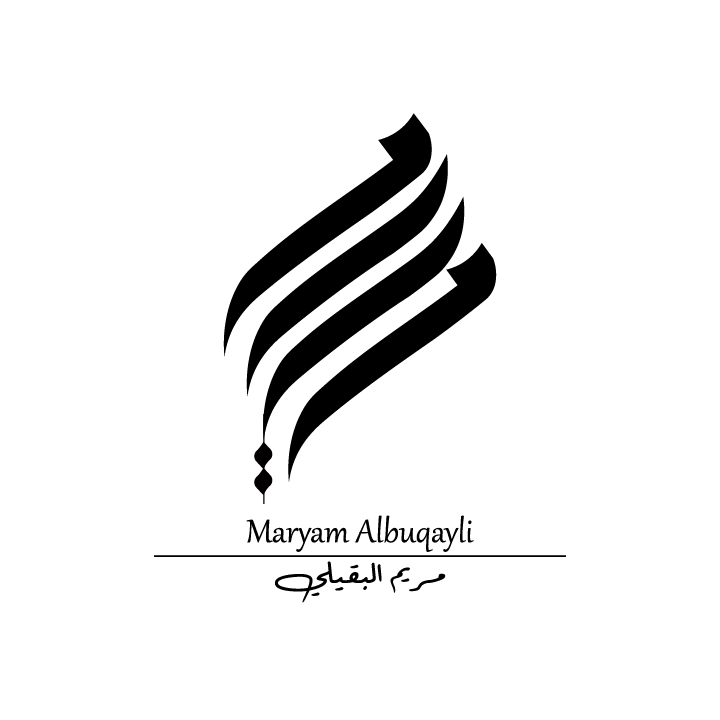 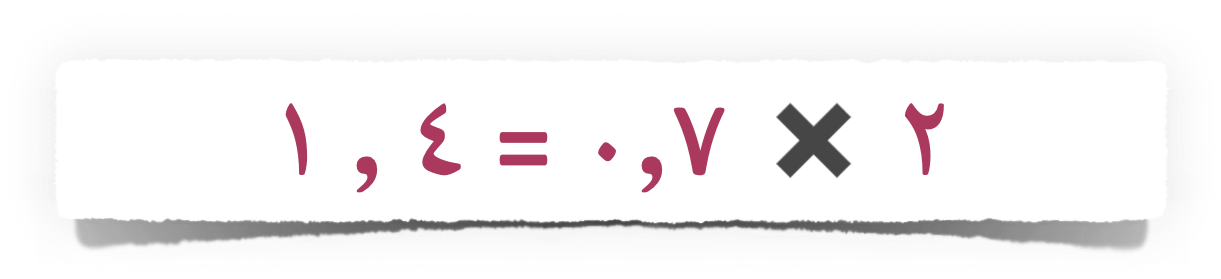 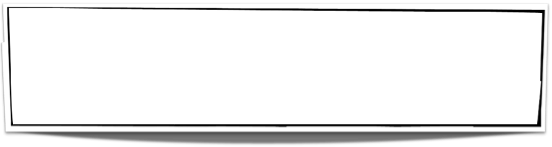 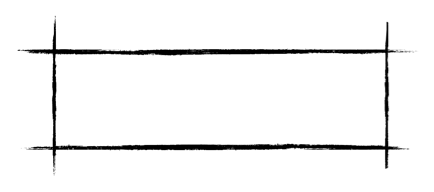 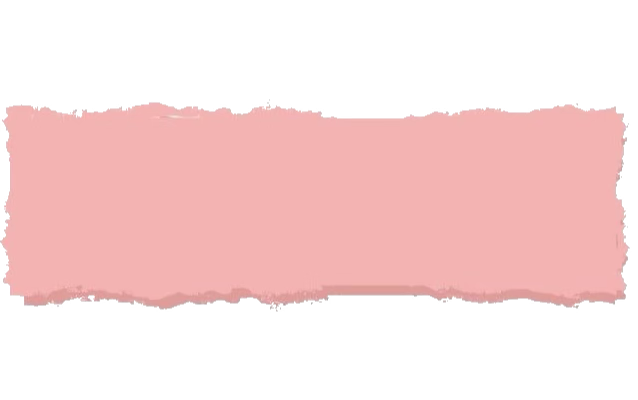 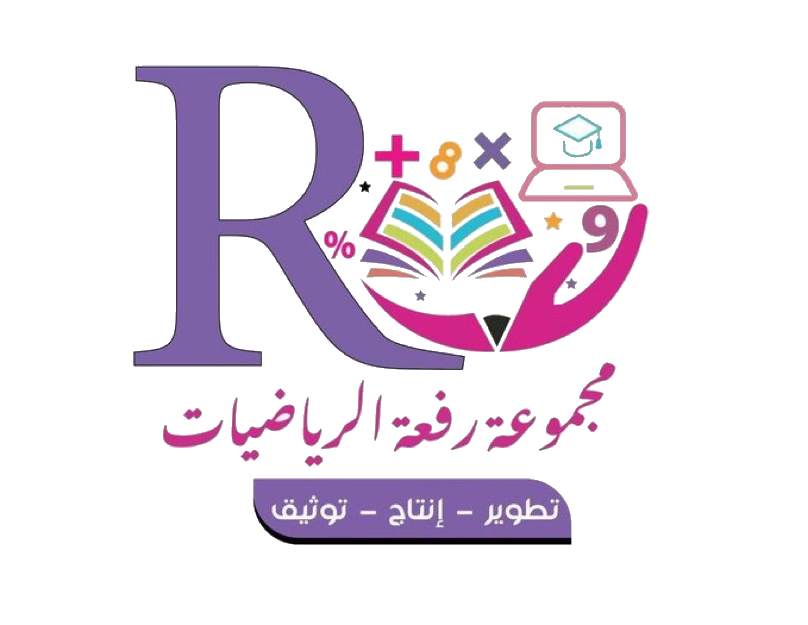 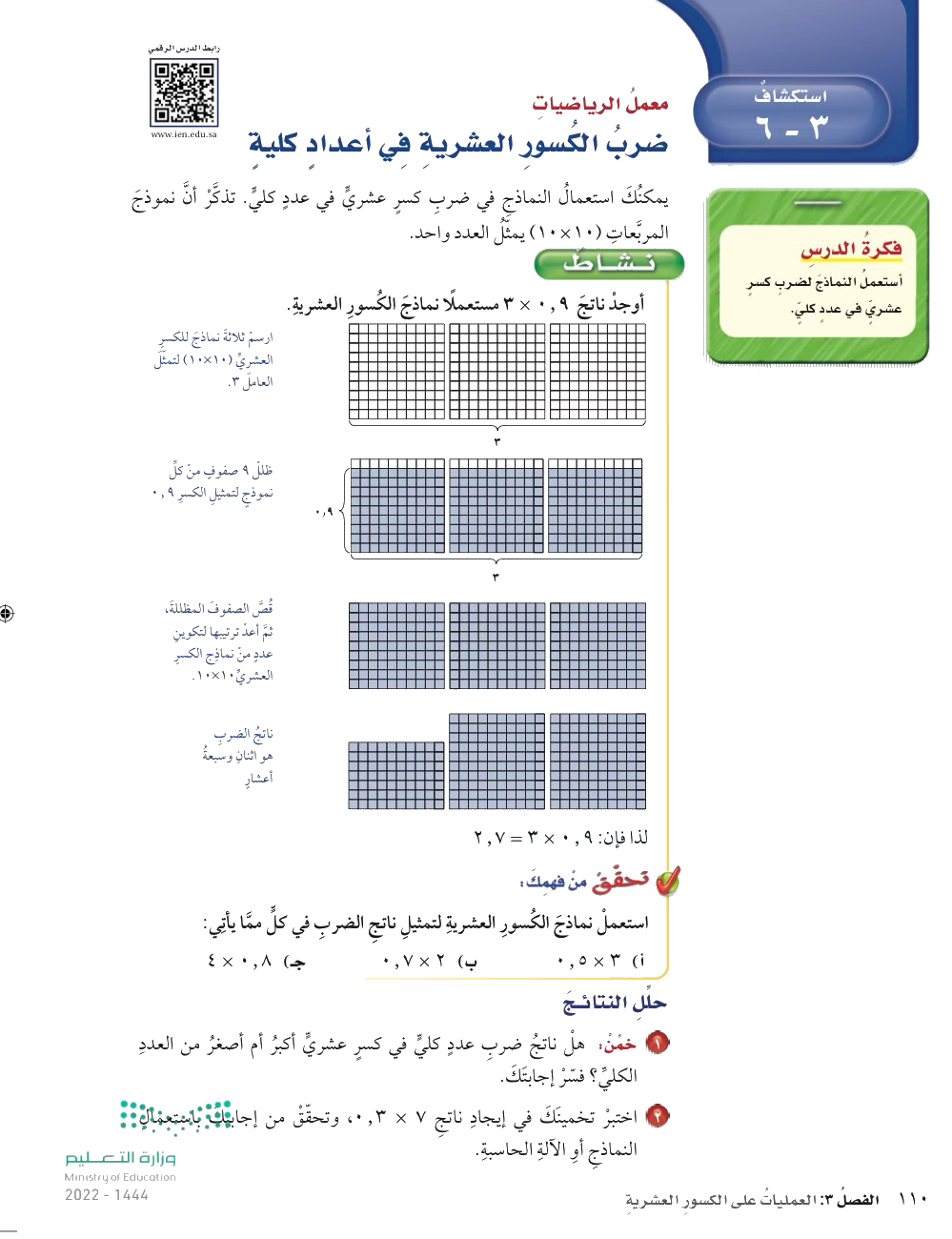 تحقق من فهمك
ضرب الكسور العشرية في أعداد كلية
استعمل نماذج الكسور العشرية لتمثيل ناتج الضرب في كلاً مما يأتي :
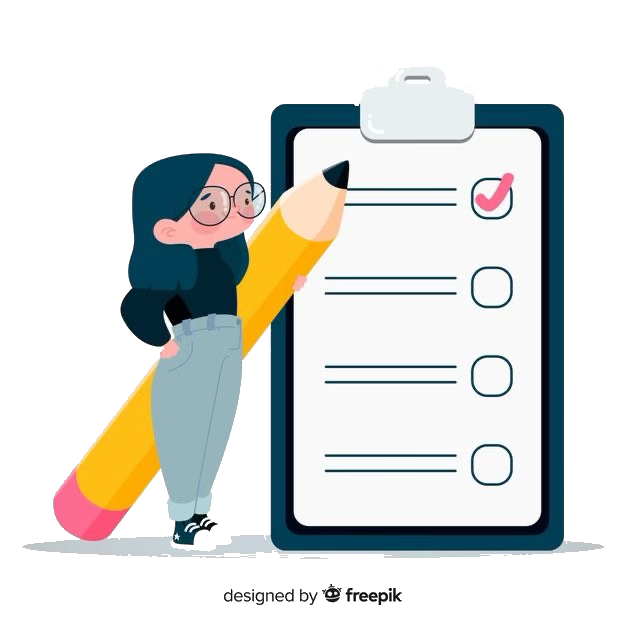 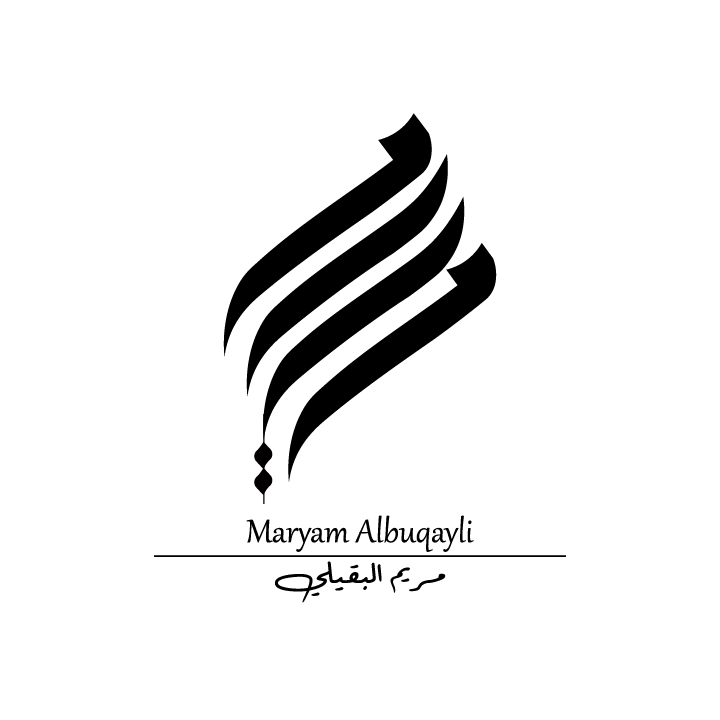 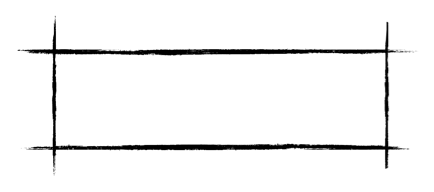 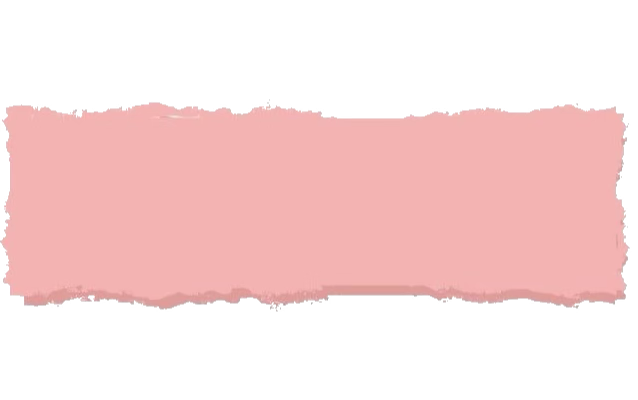 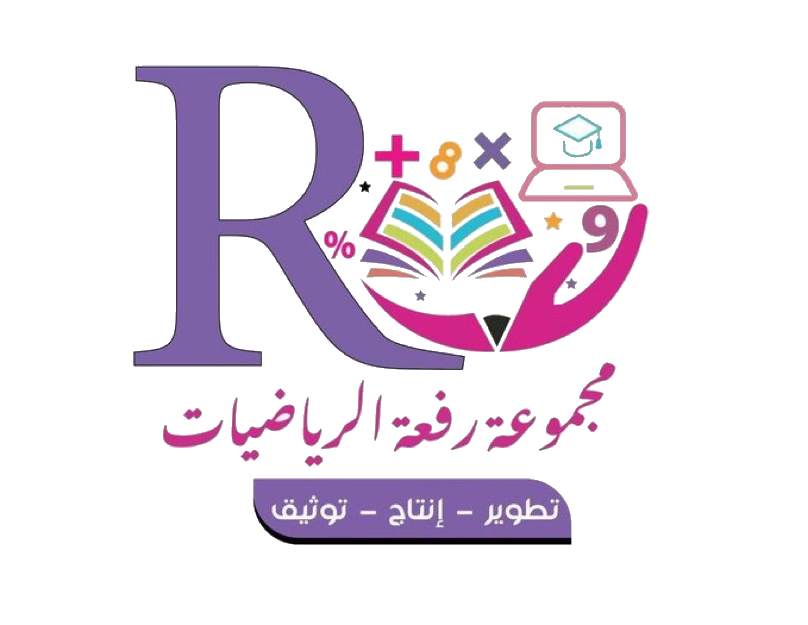 تحلل النتائج
ضرب الكسور العشرية في أعداد كلية
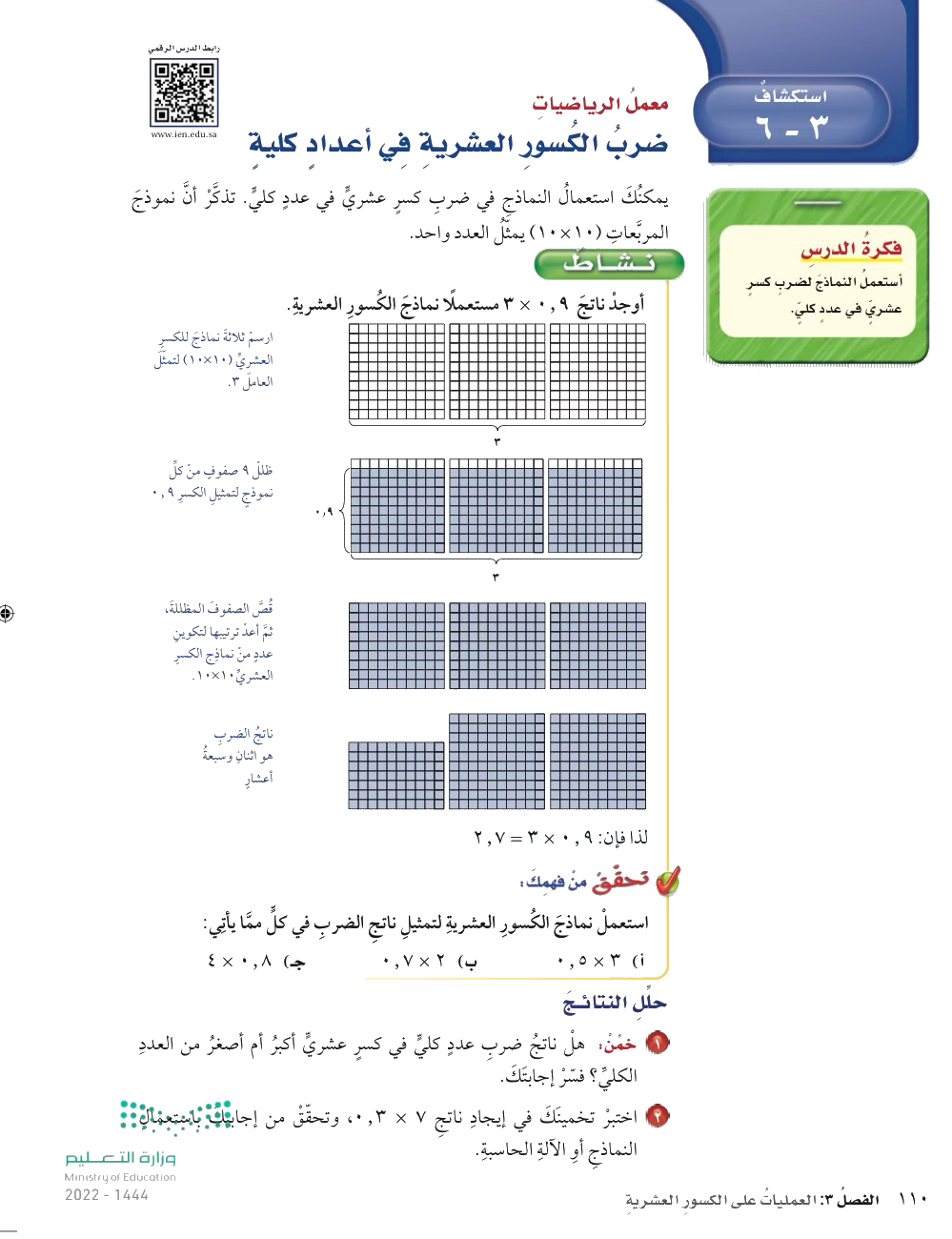 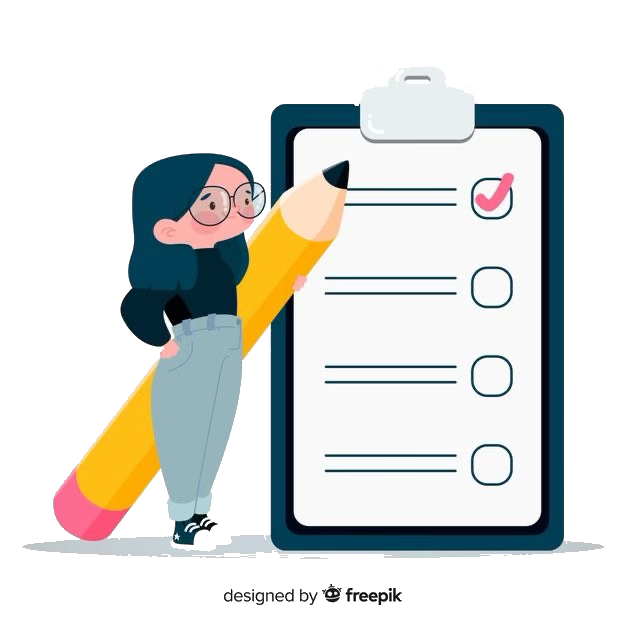 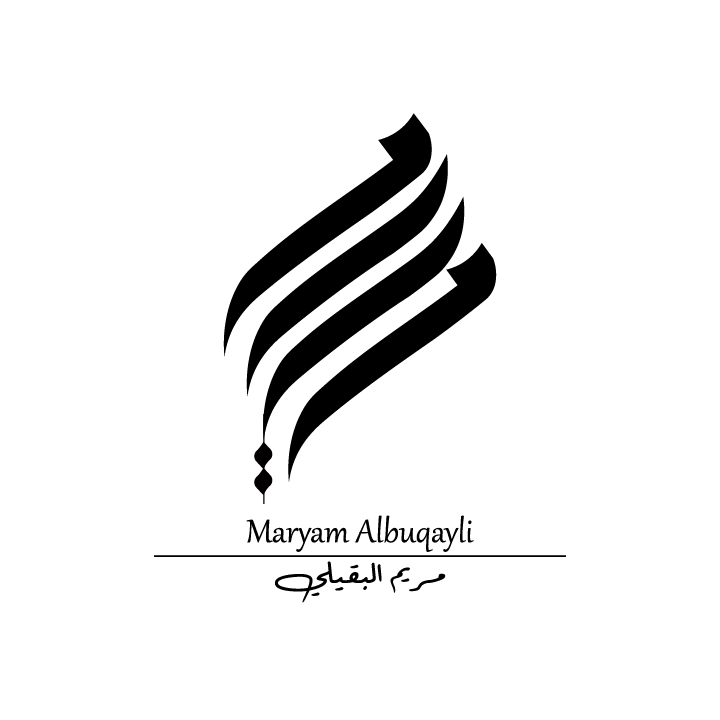 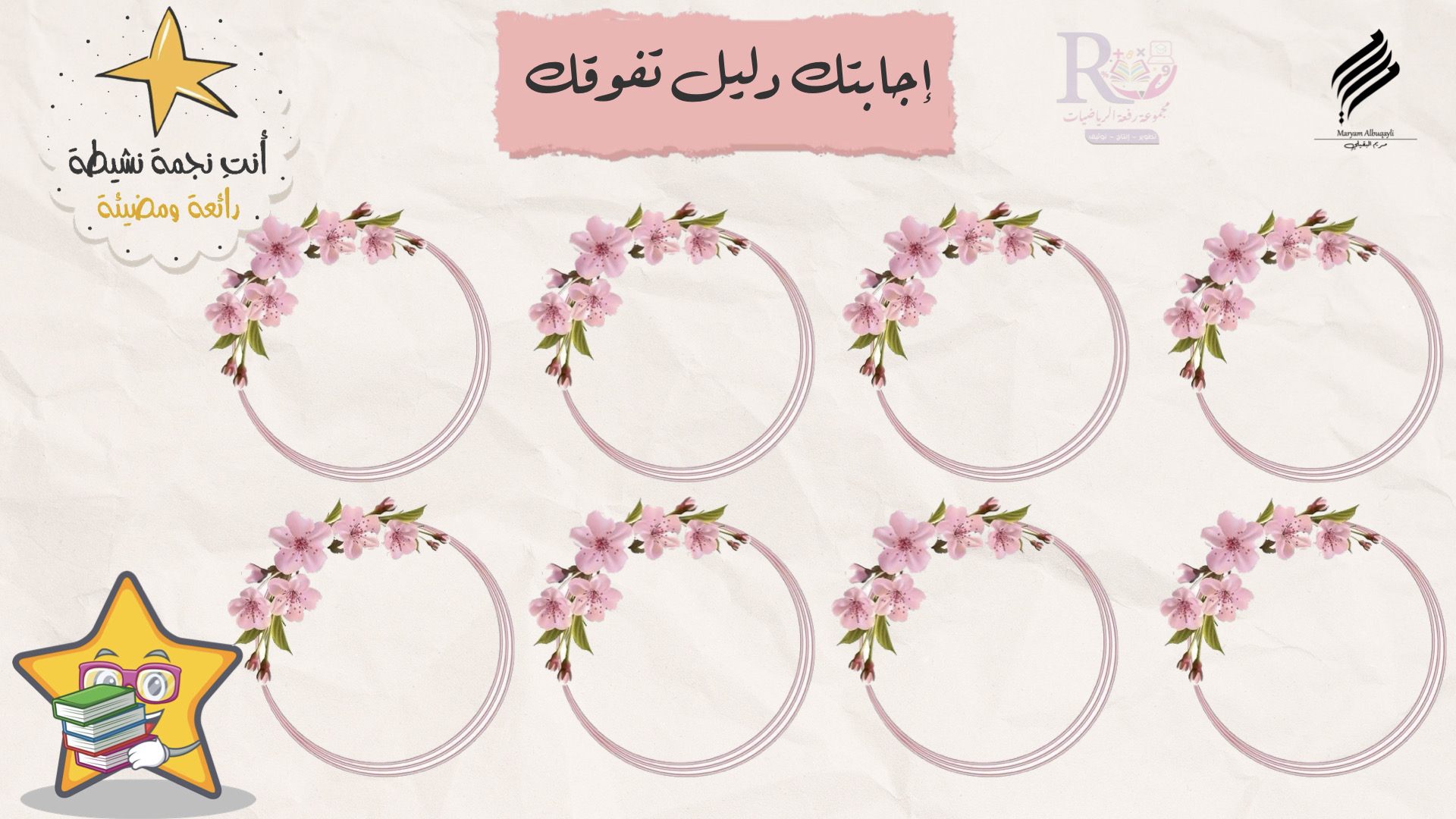 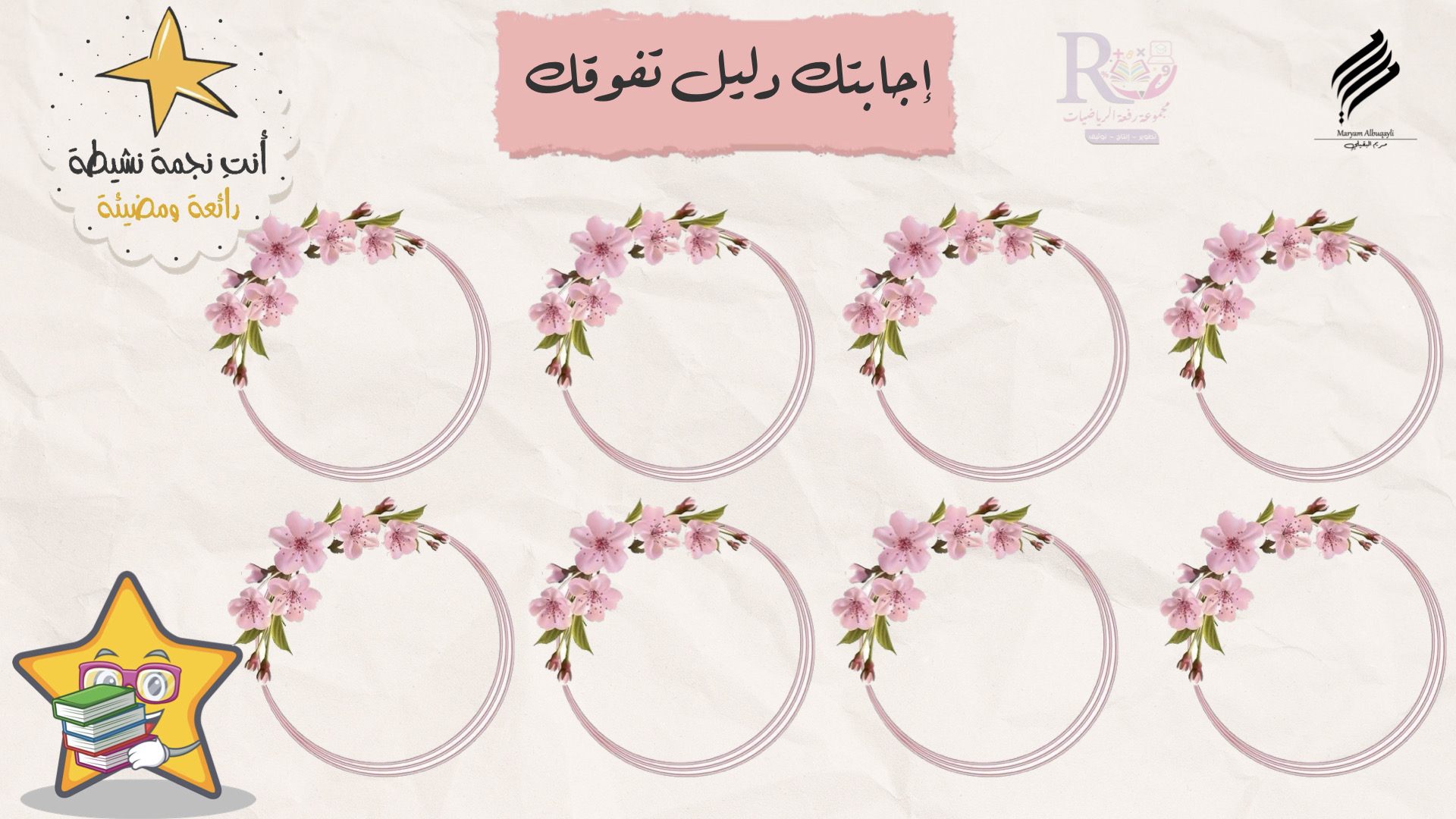 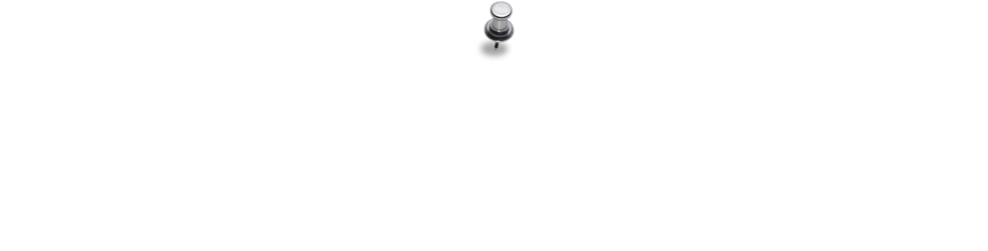 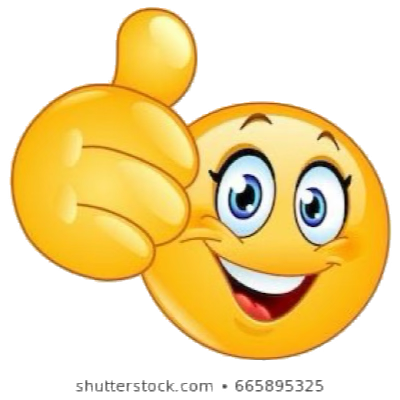 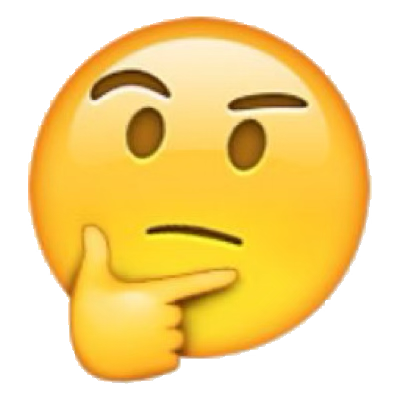 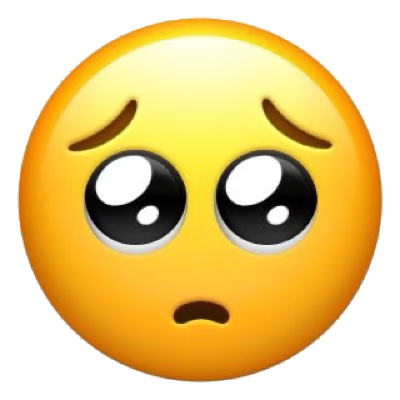 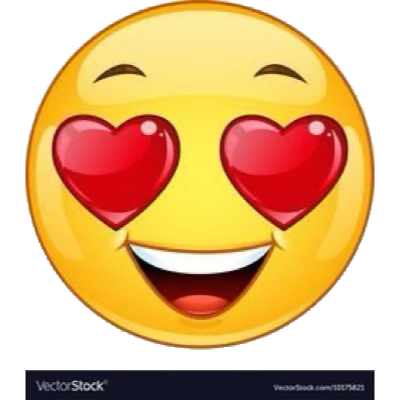 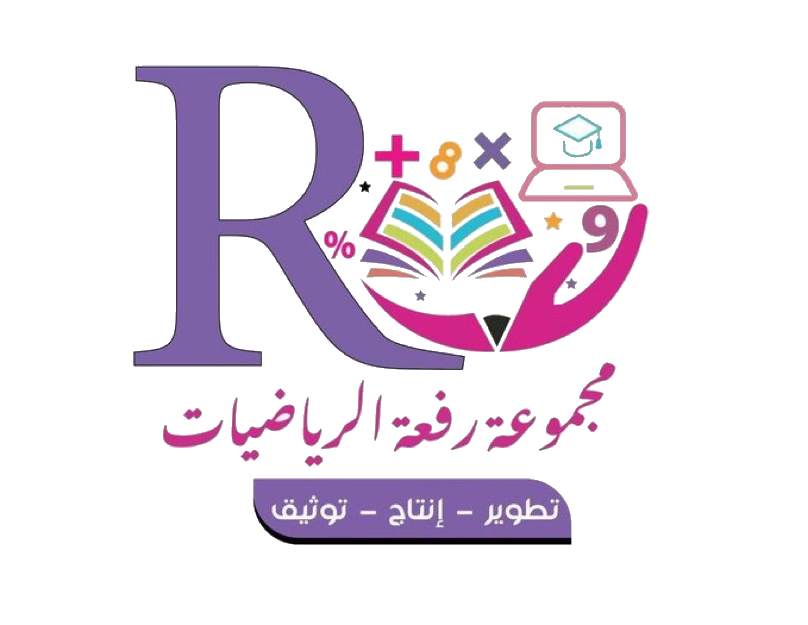 بطاقة خروج الدرس
رائع وممتع
لم أفهم
عندي سؤال
فهمت الدرس
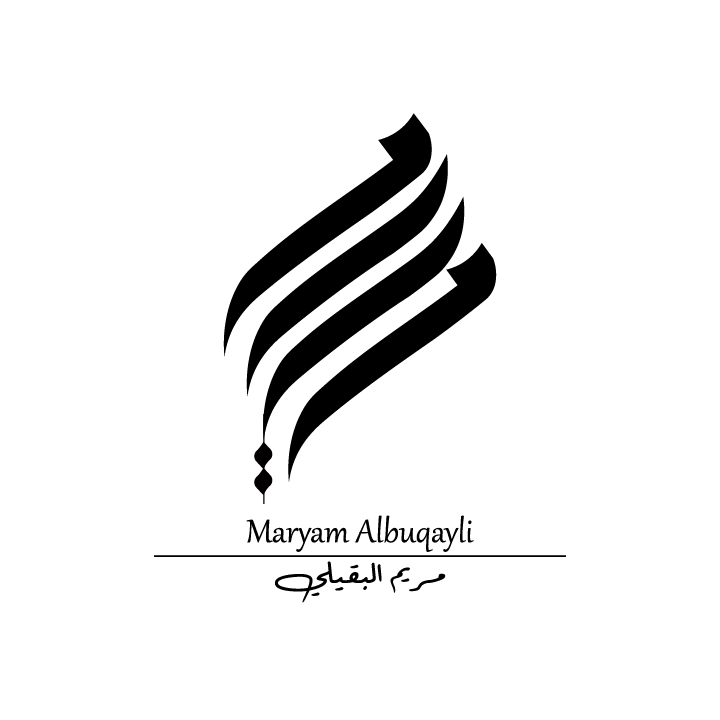